MALATTIE GENETICHE
Mutazioni Genomiche 
(n° Cromosomi # 46)
Mutazioni Cromosomiche 
(Alterazione Struttura Cromosomi) 
 Traslocazioni
 Delezioni
Cromosomi Autosomici
 Cromosomi Sessuali
NON EREDITARIE
EREDITARIE E NON EREDITARIE
Mutazioni Geniche  
 Delezioni, Inserzioni, Mutazioni Puntiformi,
   Espansione di Triplette )  

Possono essere EREDITATE  in modo :
 MENDELIANO: 
singolo gene dominate/recessivo, cromosomi sessuali

 NON MENDELIANO:
Espansione triplette, mitocondriali
Le mutazioni e l’evoluzione
Le mutazioni sono variazioni della sequenza nucleotidica del DNA. 

    Possono essere causate da:
errori durante la duplicazione del DNA
esposizione delle cellule ad agenti fisici o chimici (agenti mutageni)

Se la mutazione avviene all’interno di una regione di DNA implicata nella produzione di una proteina, possiamo avere una alterazione nella proteina corrispondente e di conseguenza nella funzione svolta dalla proteina in questione
errori durante la duplicazione del DNA
Mutazioni spontanee: 

Duplicazione.
3 miliardi di coppie di basi devono essere replicate 
ad ogni divisione cellulare, in un periodo di 2-3 ore. 
Con una velocità di circa 100.000 bp/sec.
Avvengono casualmente degli errori
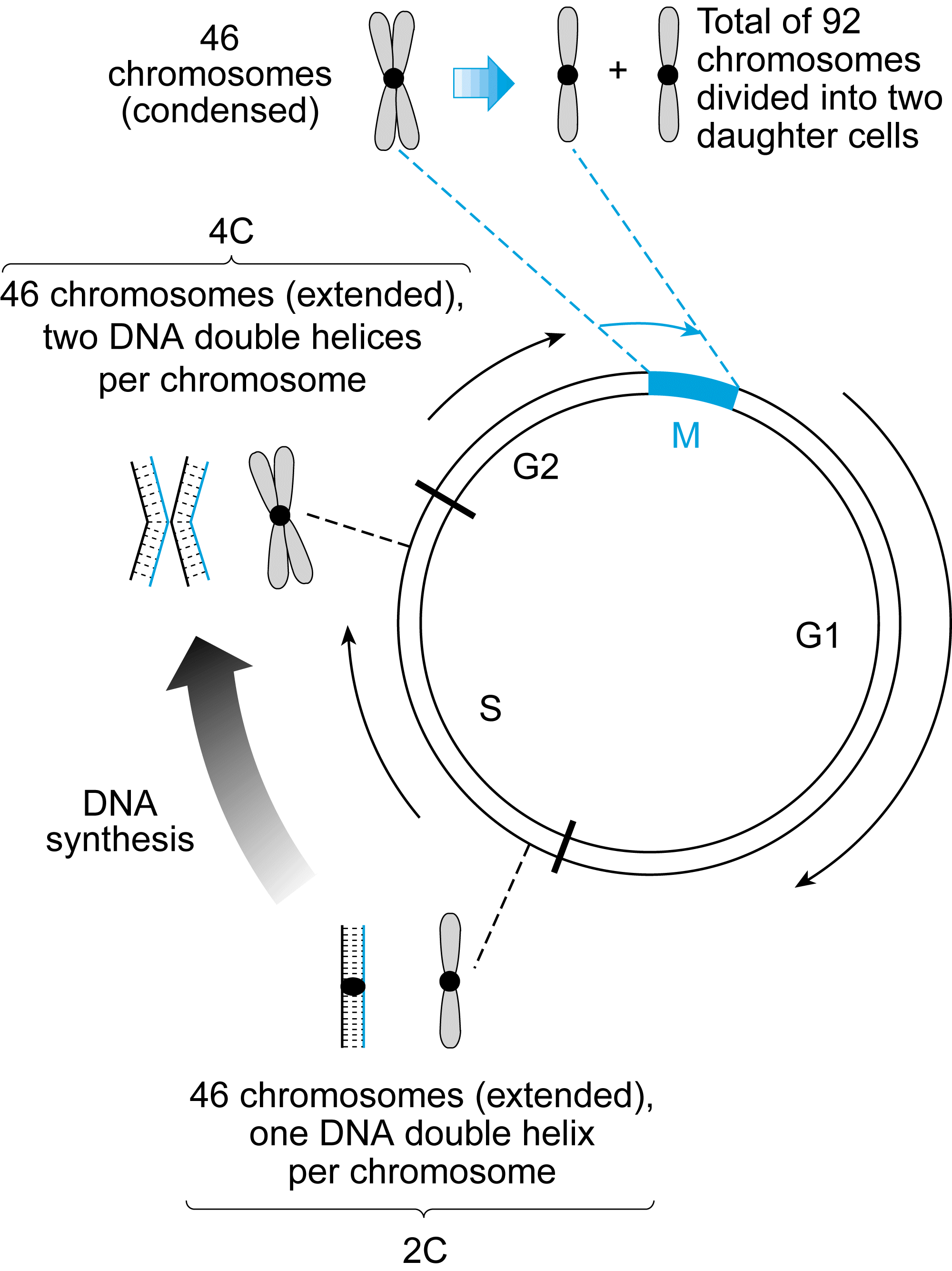 Ricombinazione. 
Processo fondamentale per generare “diversità
biologica”, a causa della struttura di particolari
regioni genomiche,  è un’altra fonte di possibili errori.
Segregazione. 
Processo finale della mitosi e della meiosi.
Avvengono casualmente degli errori che portano
ad una errata ripartizione dei cromosomi nelle cellule
figlie.
Effetto raggi UV: 2 basi timina successive si legano tra loro  errori in lettura di quel tratto 
di DNA, comparsa di melanomi, se non corretto dagli enzimi che controllano il DNA
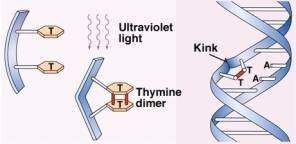 luce UV
nodo
dimero
timina
2. esposizione delle cellule ad agenti fisici o chimici
Tutto ciò che aumenta la probabilità di modificazione sostanziale del patrimonio genetico agente mutageno

Mutageni fisici onde elettromagnetiche (raggi , , , X, UV, radiazioni nel visibile, IR…)







Mutageni chimici molte sostanze naturali (catrame, sali inorganici, sostanze vegetali) e di sintesi (coloranti, plastiche, ecc.)
Effetti delle mutazioni
Alterazione della funzione di una proteina
Nessun effetto sulla proteina
Un miglioramento della funzione
Le Mutazioni sono ereditabili?
Mutazioni somatiche
Non ereditabili dalla progenie
Mutazioni germinali
Ereditate dalla progenie
Conseguenze
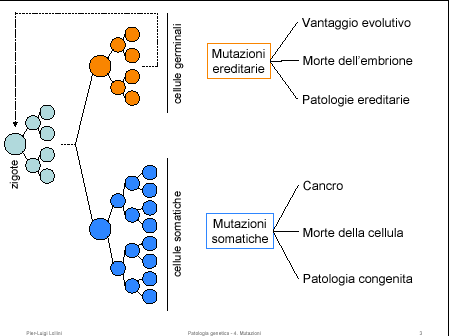 Mutazioni

  

Genomiche   Cromosomiche    Geniche
Mutazione: Una mutazione è un evento casuale e stabile che produce un  cambiamento del patrimonio genetico ed è ereditabile quando avviene nei gameti.
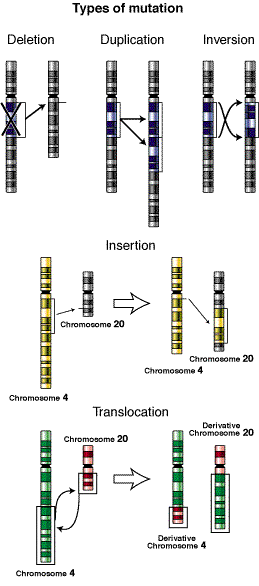 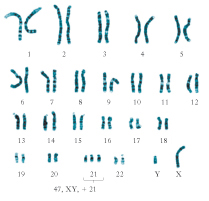 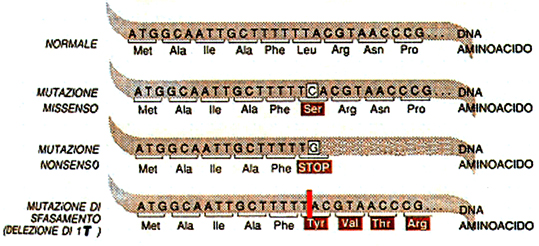 Mutazioni genomiche e cromosomiche (coinvolgono ampi tratti di DNA):

Possono risultare per delezione (perdita di centinaia o migliaia di paia di basi); inserzione o duplicazione (aggiunta di nuove basi al DNA o duplicazione di un tratto di DNA); traslocazione (riposizionamento di un tratto di DNA)
Mutazioni geniche o puntiformi
(coinvolgono 1 o poche basi):

possono risultare per sostituzione, per inserzione e delezione di una o poche basi nel DNA. Il cambiamento del fenotipo dipende dal punto esatto in cui la mutazione è situata nel gene e da quale prodotto è normalmente codificato dal gene.
MUTAZIONI CROMOSOMICHE = cambiamenti che producono un’alterazione visibile dei cromosomi

alterazioni del numero
	(poliploidie, monosomie, trisomie)

2. alterazioni della struttura 
	(inversioni, delezioni, duplicazioni, traslocazioni)
Citogenetica  analisi dei cromosomi: numero , morfologia e struttura
CROMOSOMI : 46 molecole di DNA duplicate e spiralizzate 
	visibili durante la divisione cellulare (metafase)
	- n° caratteristico per ogni specie
	- lunghezza e morfologia definite
     - bandeggio caratteristico con sostanze coloranti      
       	
CROMATINA : contenuto granulare del nucleo (DNA e proteine)
	- eterocromatina  (elementi ripetitivi)
	- eucromatina	  (sequenze trascritte)
Mutazioni genomiche/cromosomiche
cambiamenti nel numero dei 
 cromosomi
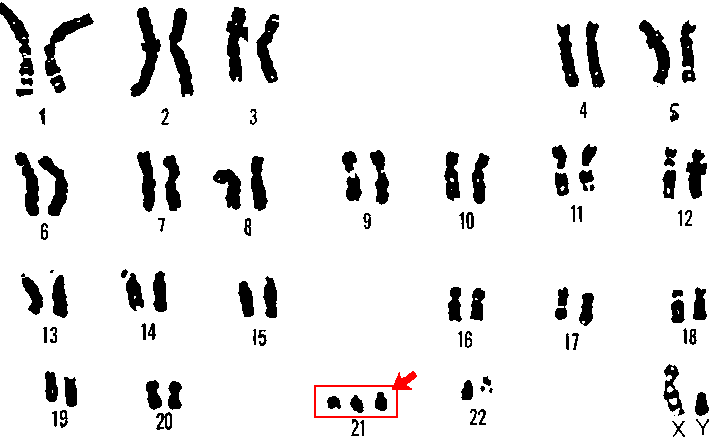 cambiamenti nella struttura dei cromosomi
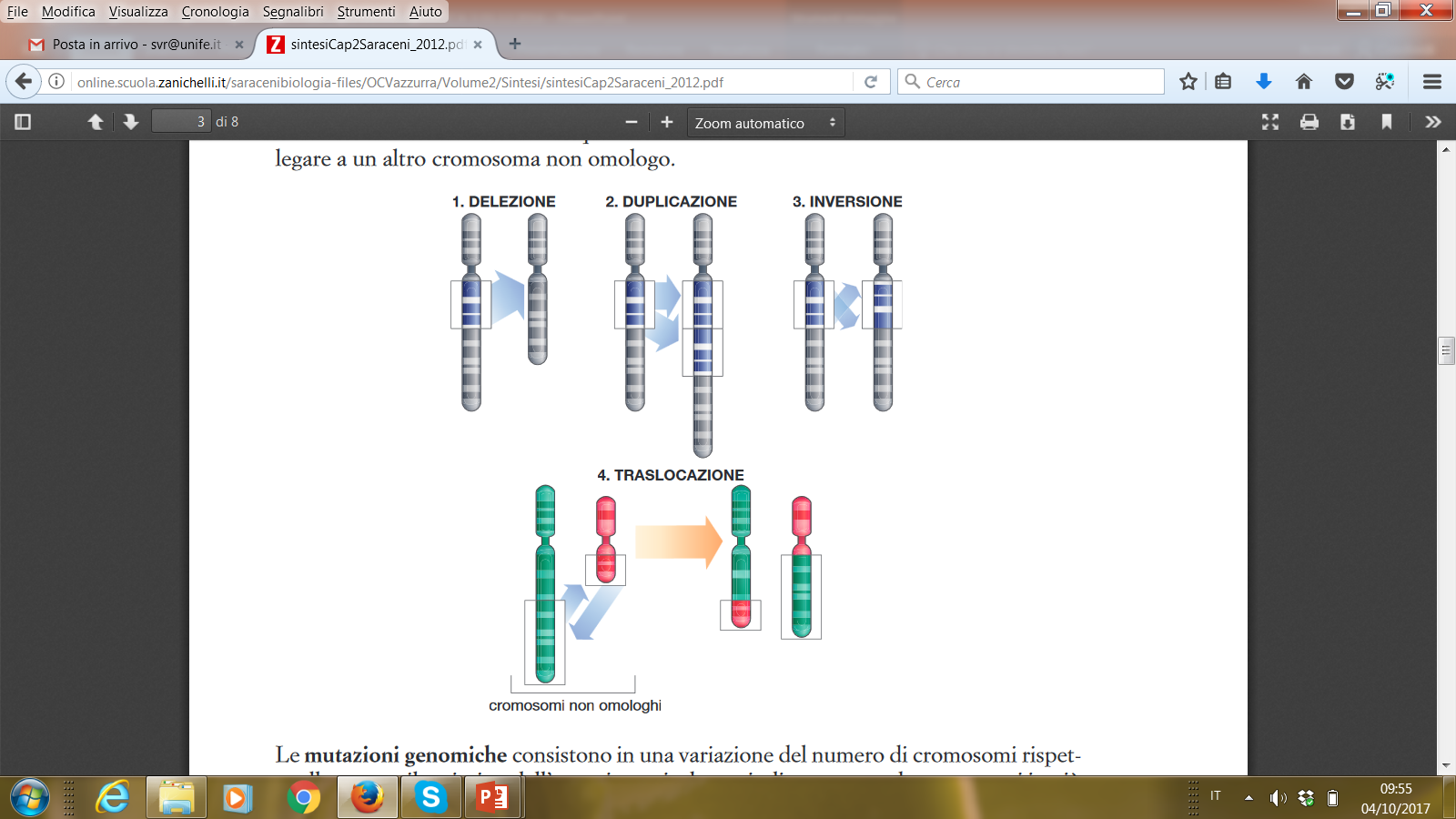 Analisi dei cromosomi: CARIOTIPO
1) Allestimento della coltura
2) Preparazione dei vetrini
3) Colorazione del preparato con colorazioni differenziali di routine
4) Osservazione al microscopio, selezione delle metafasi e acquisizione delle immagini
Come si riconoscono i singoli cromosomi ?
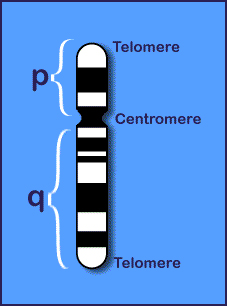 I cromosomi sono costituiti da una regione centrale detta centromero che divide il cromosoma in due sezioni dette braccia:
- braccio corto, p
braccio lungo, q.

Telomero ha la funzione di 
proteggere le estremità dei cromosomi dalla degradazione (accorciamento/invecchiamento)
telomero
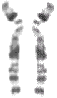 centromero
telomero
Bandeggio dei cromosomi
bande G
CHIARE
ricche in GC
molti geni
bande G
SCURE
ricche in AT
pochi geni
Cariotipo umano di un individuo di sesso femminile
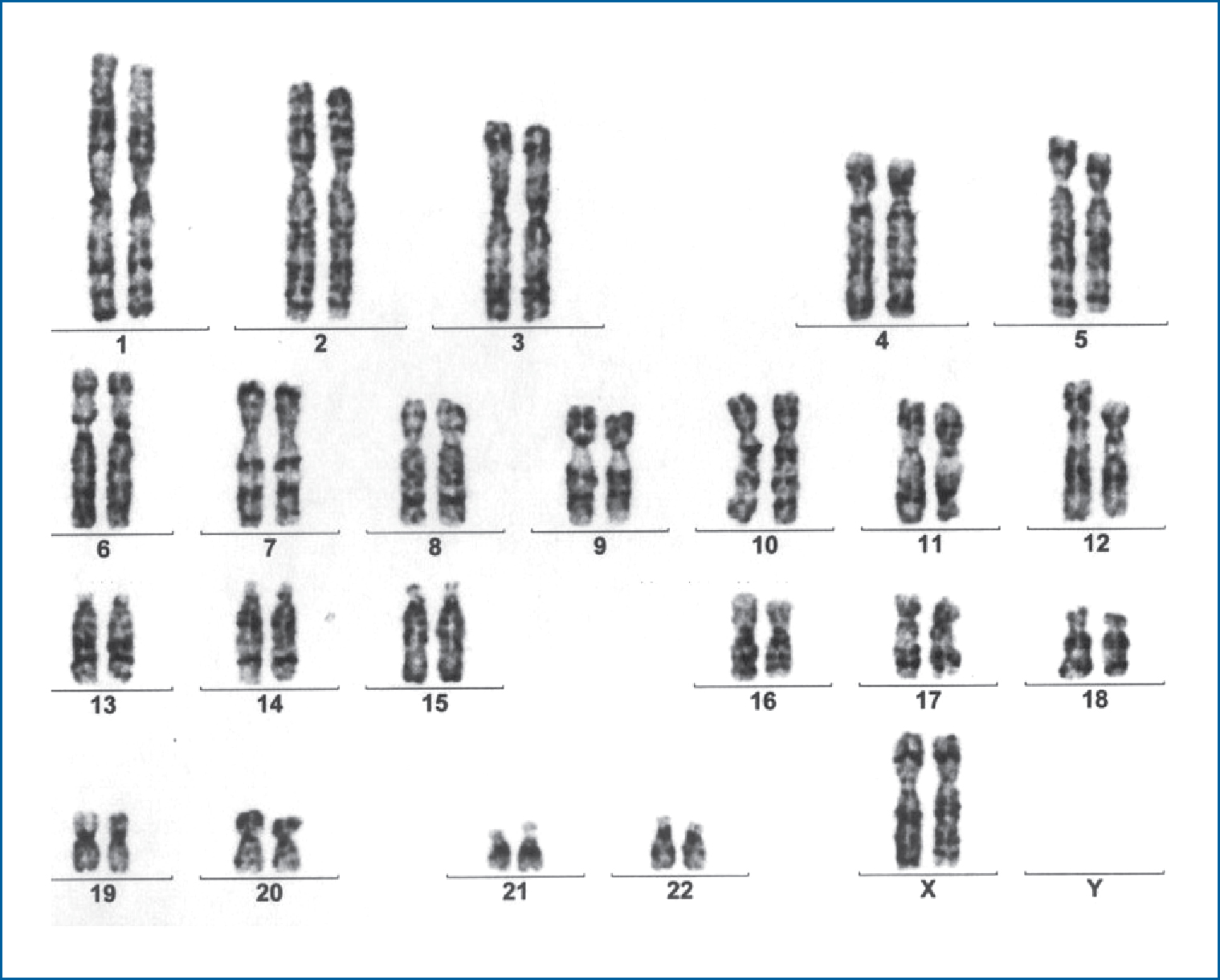 Cariotipo umano di un individuo di sesso maschile
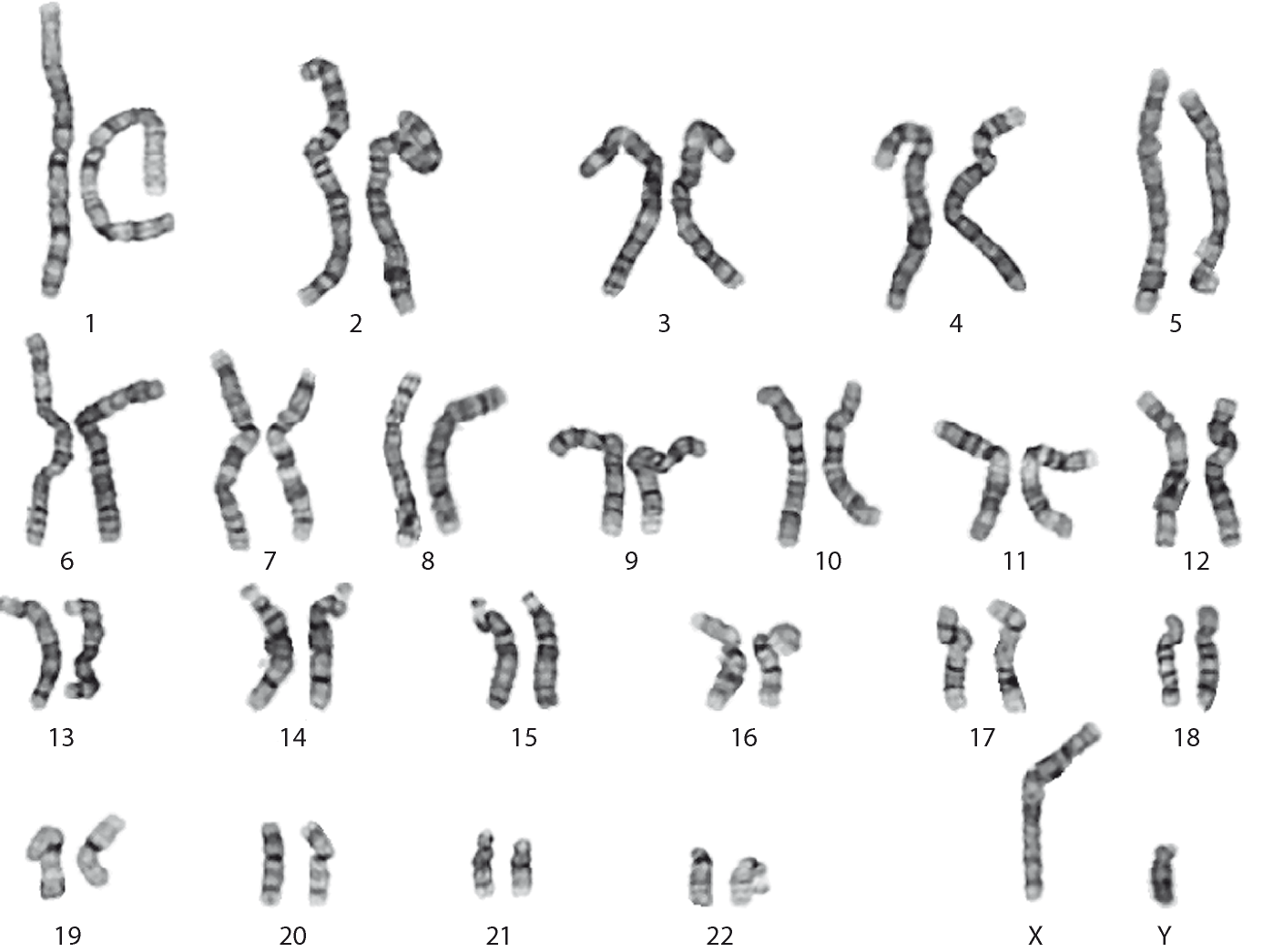 Mutazioni Cromosomiche 1. alterazione di numero
trisomie      (cromosoma aggiuntivo)
monosomie  (perdita di un cromosoma)
poliploidie   (multipli di 23 crom. aggiuntivi)
TRISOMIE 
compatibili con la vita
SINDROME DI DOWN			(trisomia 21)	
 SINDROME DI EDWARDS		(trisomia 18) 
 SINDROME DI PATAU			(trisomia 13)	 
 SINDROME DI KLINEFELTER		(trisomia XXY)

MONOSOMIA 
compatibile con la vita
 SINDROME DI TURNER			(XO)
Come si originano monosomie e trisomie ?

Unione di un gamete normale o euploide (cioè con 23 cromosomi) con un gamete anormale o aneuploide (cioè con 22 o con 24 cromosomi)
Gameti con 22 cromosomi vengono chiamati NULLISOMICI
Gameti con 24 cromosomi vengono chiamati DISOMICI

Non disgiunzione mitotica in una fase precoce dello sviluppo embrionale (spesso mosaici)
La non disgiunzione meiotica produce gameti disomici e gameti nullisomici
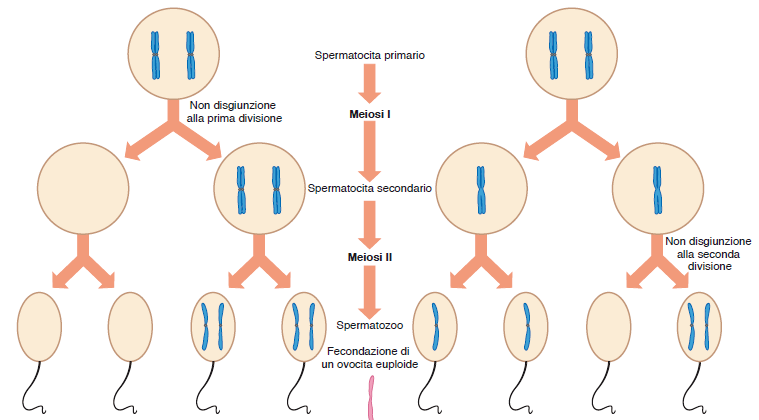 Le aneuploidie sono rare alla nascita (ca. 0.1% dei nati vivi) ma si riscontrano nel 5% delle gravidanze riconosciute
R.Lewis, ‘Genetica umana’, editore Piccin
Trisomia del cromosoma 21Sindrome di Down
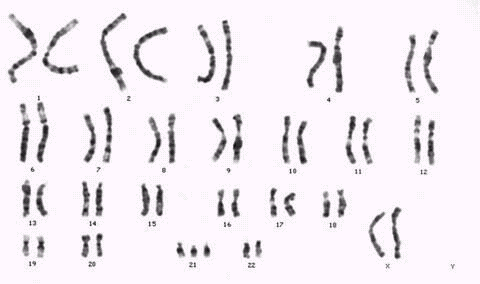 47, XX+21
47, XY+21
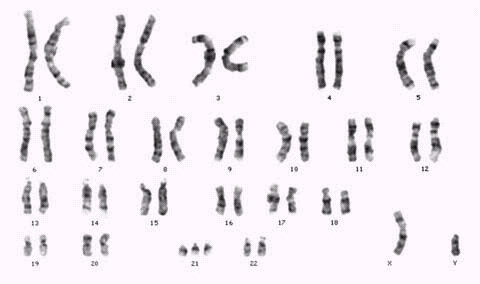 SINDROME DI DOWN 
O TRISOMIA 21
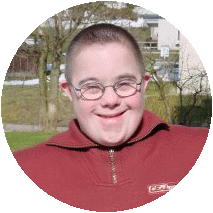 Si associa solitamente a complicanze malformative che richiedono interventi chirurgici rilevanti nel corso dei primi anni di vita: 
 il 50% presenta malformazioni cardiache, 
 il 30% stenosi duodenale, 
 l’1% atresia esofagea, 
 il 2% malformazioni anorettali 
 nel 12% dei casi la chirurgia oftalmica è richiesta per problemi di cataratta
♂ sterili e ♀ fertili.
 Oltre alle malformazioni congenite descritte, il soggetto con SD ha la tendenza a sviluppare patologie secondarie per deficit nel sistema immunitario con particolare predisposizione ad infezioni batteriche; nell’1% poi dei casi compare leucemia acuta. Nel corso della vita il soggetto Down tende anche a sviluppare ipotiroidismo e diabete mellito.
SINDROME DI DOWN
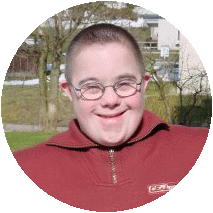 La percentuale di bambini Down con Trisomia 21 aumenta progressivamente con l'aumentare dell'età materna
In circa il 4% dei soggetti Down, la trisomia del cromosoma 21 non 
è dovuta a un evento di non-disgiunzione ma è conseguente a una traslocazione robertsoniana presente in uno dei genitori.
TRASLOCAZIONE ROBERTSONIANA
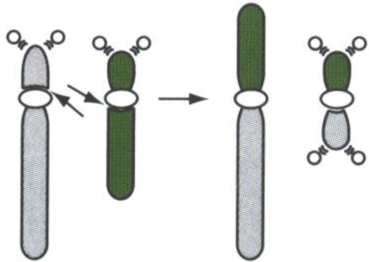 Bracci corti si uniscono
Cr.21
Cr.14
Cr.14/21
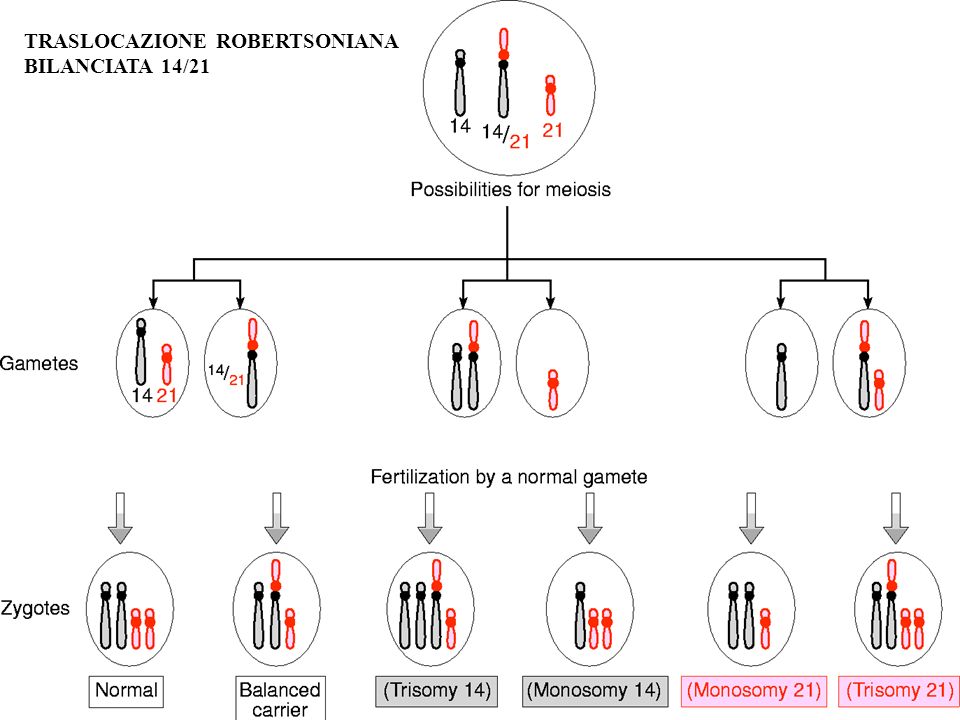 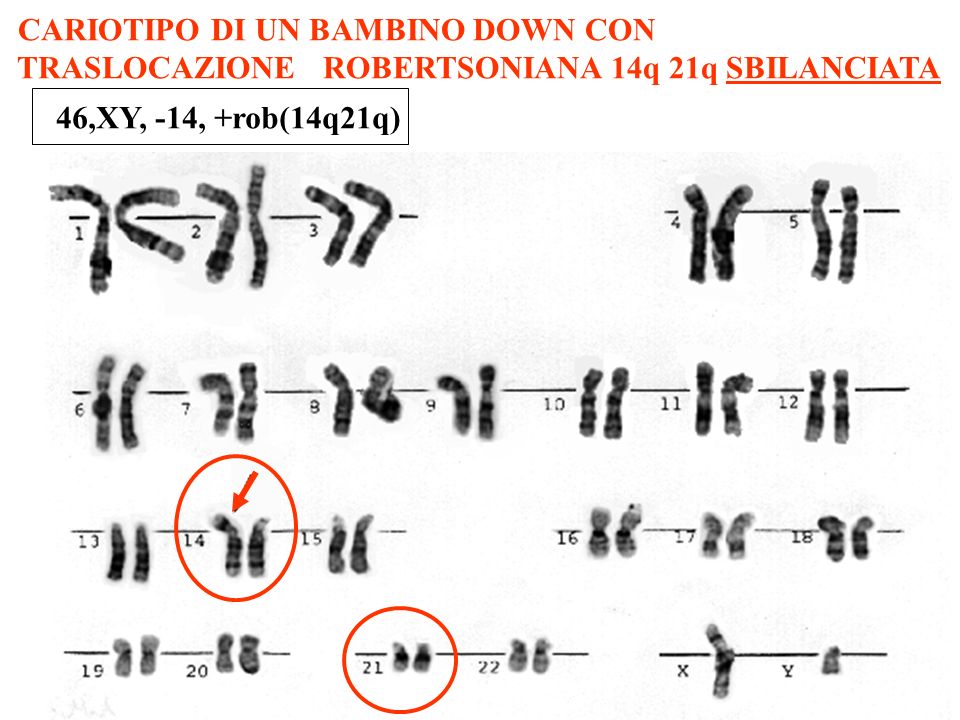 Trisomia 13 o Sindrome di Patau
 (47,XX+13- 47,XY+13)
La Trisomia 13 è una malattia rara, ad elevata mortalità, ha un incidenza annuale di un bambino su 10000. 
I bambini affetti presentano scarso peso alla nascita uguale o inferiore al 10 percentile, malformazioni degli organi interni variabilmente gravi 
notevole ritardo dello sviluppo. 
Malformazioni Associate :
malformazioni cardiache 64%; labbro leporino 39%; palatoschisi 42%;piede equino 9%; omphalocele 6%; polidattilia 67%; difetti al cuoio capelluto 42%; difetti agli occhi 64%; vista rovinata 46%; attacchi epilettici 42%; problemi renali 6%; infezioni urinarie 21%; spina bifida 3%; difetti cerebrali 18%.
 
In aggiunta a questi difetti strutturali e complicanze mediche, sono segnalate anche contratture, genitali anormali, lussazioni, scoliosi e sindattilia.
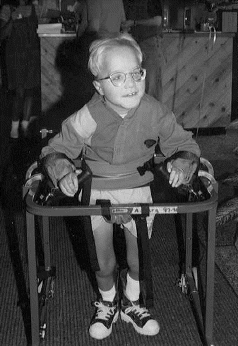 Sopravvivenza 
La sopravvivenza è scarsa, varia a seconda del sesso, ed è più favorevole per le femmine. 
Ad un anno di età il 38% degli individui è ancora vivente, a 5 anni il 13%, a 10 anni il 3%.
TRISOMIA 18
	SINDROME DI EDWARDS 
	 (47,XX+18- 47,XY+18)
Frequenza è di 1 neonato su 6000.
Come si manifesta la sindrome di Edwards? 
I bambini affetti presentano grave ritardo di crescita (anche nel periodo prenatale), grave ritardo mentale, malformazioni multiple: micrognazia (mascella di dimensioni inferiori alla norma), occipite prominente, alterazioni degli arti, cardiopatia, anomalie renali. 
Alla sindrome sono associati moltissimi difetti che causano morte prematura.
Sindrome di Klinefelter (XXY)
Frequenza alla nascita: 1 su 1000 neonati maschi
Soggetti affetti :  47 cromosomi, con un cromosoma X sovrannumerario 
Cariotipo: 47, XXY.

Caratteristiche :
ipogonadismo (testicoli di dimensioni ridotte) 
 bassi livelli di testosterone
 azoospermia  
 sterilità
 sproporzione tra lunghezza degli arti e tronco
 statura superiore alla media
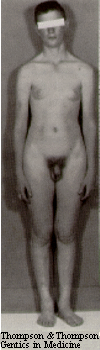 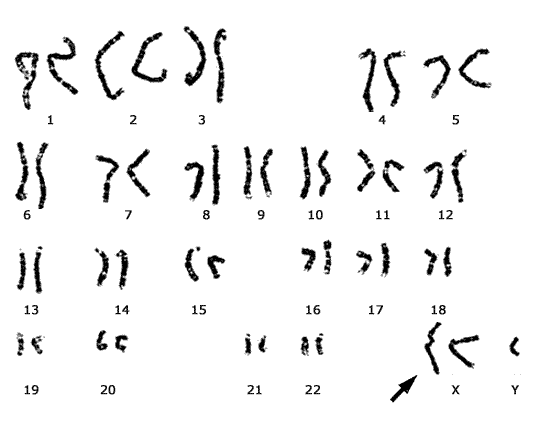 MONOSOMIA: Sindrome di TurnerCariotipo: 45,XO (1/2.500 neonati femmine)
Mancanza di 1 cromosoma X: l’errore avviene di solito nella spermatogenesi o alla perdita del cromosoma del sesso di origine paterna nelle prime fasi dell’embriogenesi
Colpisce solo le femmine: Ipogonadismo, bassa statura, anomalie cardio-vascolari, dismorfismi facciali, anomalie mani e piedi, mancato sviluppo delle caratteristiche sessuali secondarie, sterilità
Si cura con la somministrazione di ormoni
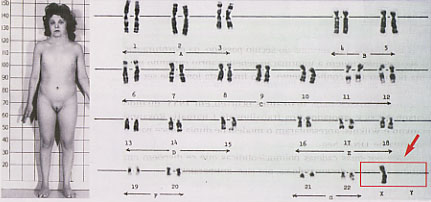 MUTAZIONI CROMOSOMICHE = cambiamenti che producono un’alterazione visibile dei cromosomi

alterazioni del numero
(poliploidie, monosomie, trisomie)

alterazioni della struttura 
(inversioni, delezioni, duplicazioni, traslocazioni)
Mutazioni cromosomiche 
2. alterazioni della struttura
Esistono 4 tipi principali di mutazione della struttura dei cromosomi
delezione
 duplicazione 
 inversione
 traslocazione
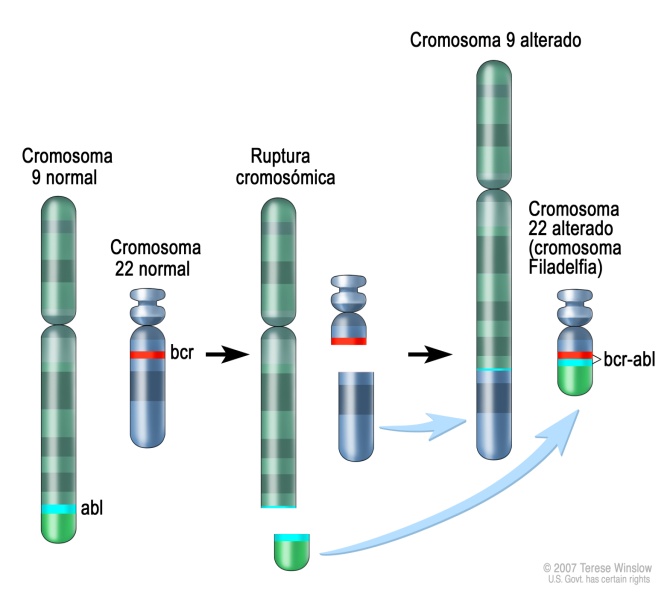 Mutazioni cromosomiche 
di struttura
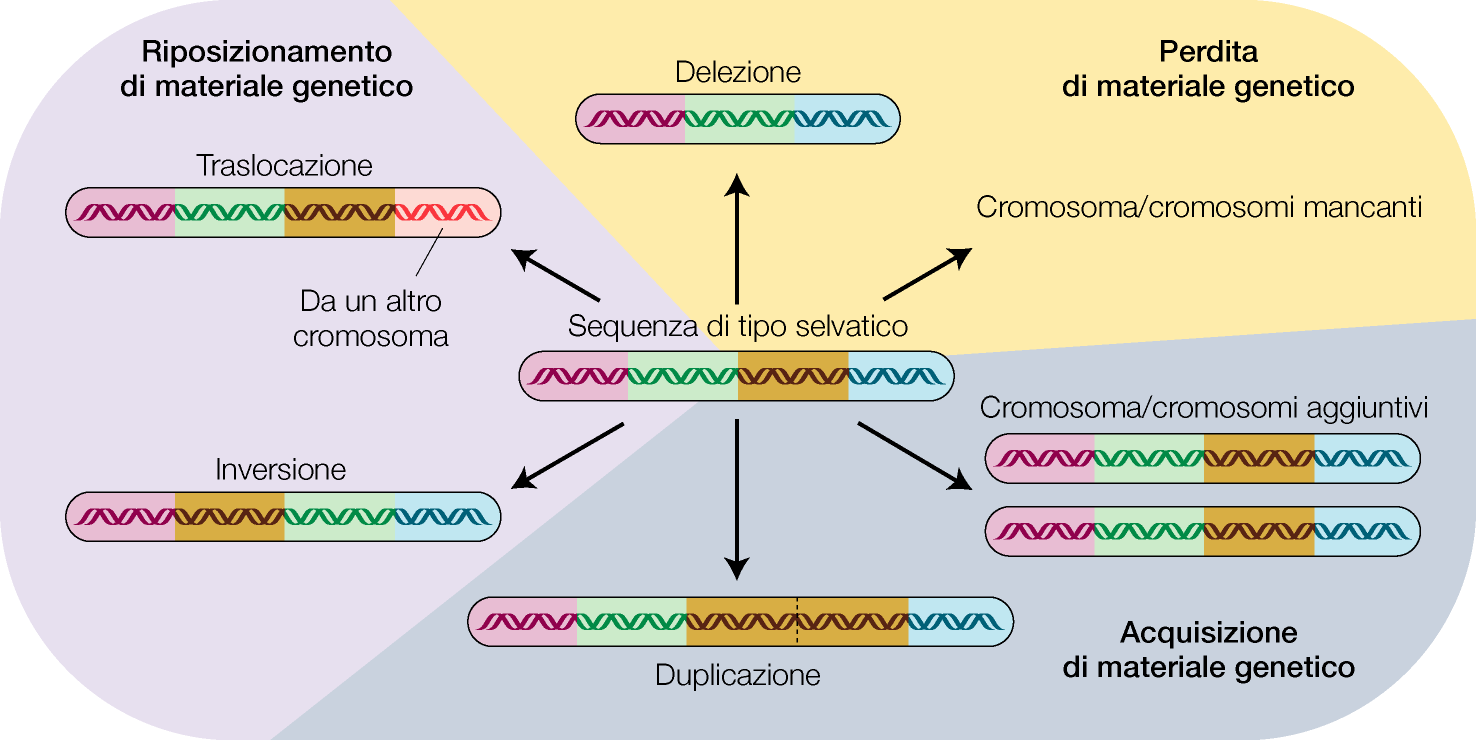 Malattie legate a DELEZIONI
Esempi di patologie umane legate a delezioni cromosomiche sono:
Delezione sul crom.5: Sindrome del cri-du-chat 
Delezione sul crom.15: Sindrome di Prader-Willi o di  Angelman
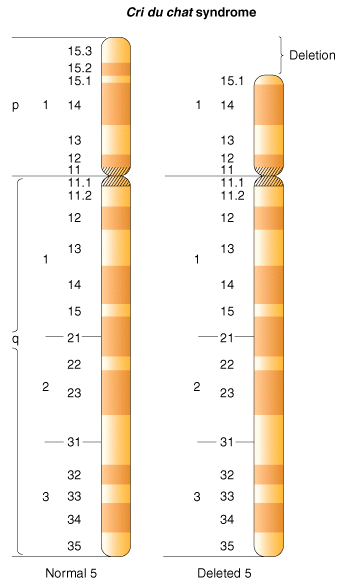 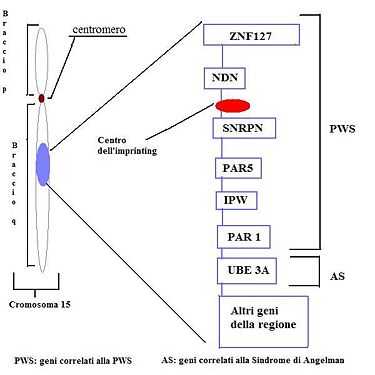 1)
2)
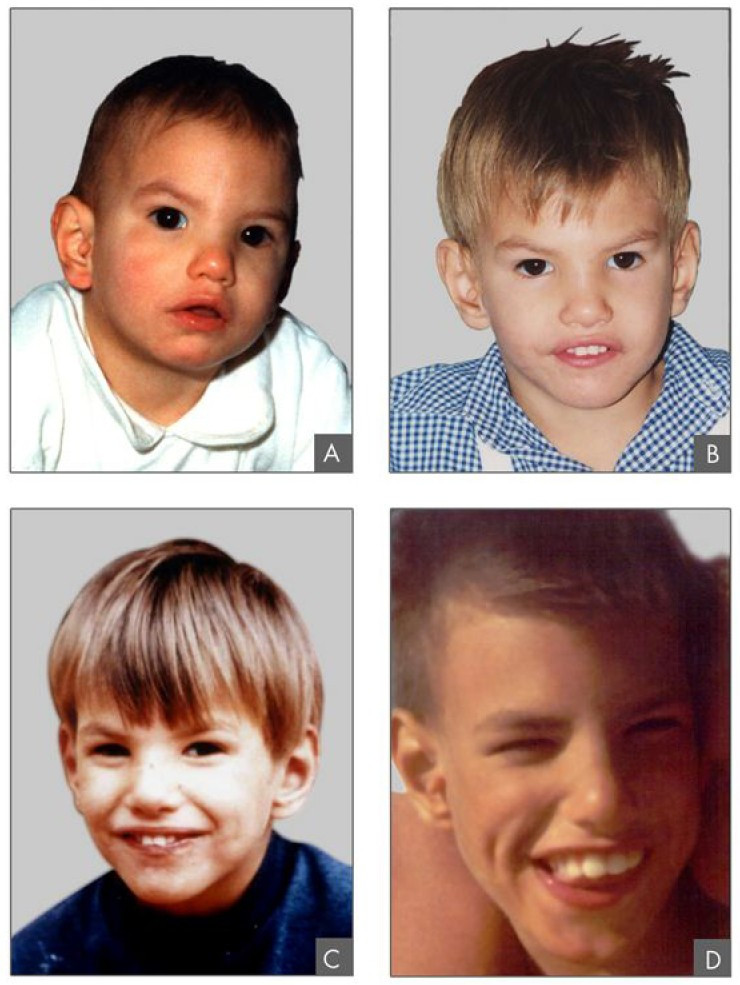 Sindrome Cri-du-chat
Pianto simile al miagolio di un gatto (Laringe Ipoplasica)
Grave ritardo mentale e psicomotorio
Microencefalia
Faccia a luna piena, ipertelorismo oculare, epicanto, micrognazia, malformazioni Scheletriche
Sopravvivenza media significativamente ridotta
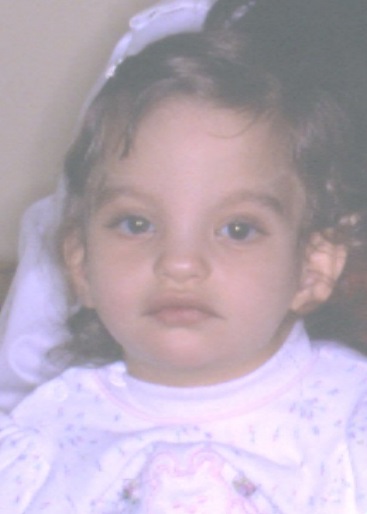 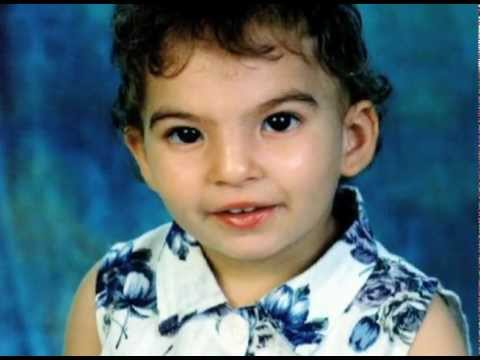 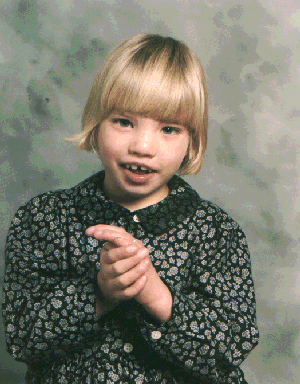 CRI-DU-CHAT CARIOTIPO
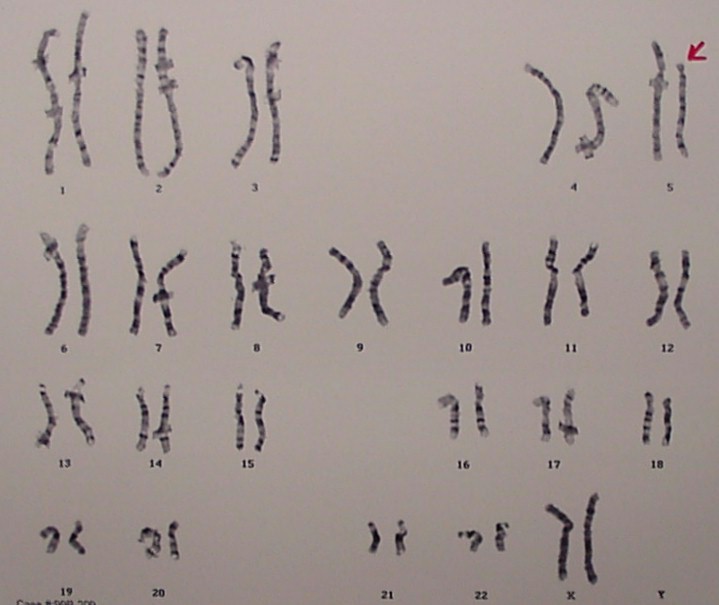 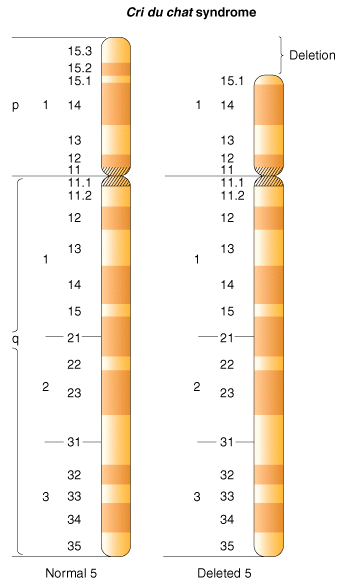 Mutazioni per delezione sul crom. 15:
Sindrome di Prader-Willi e Sindrome di Angelman
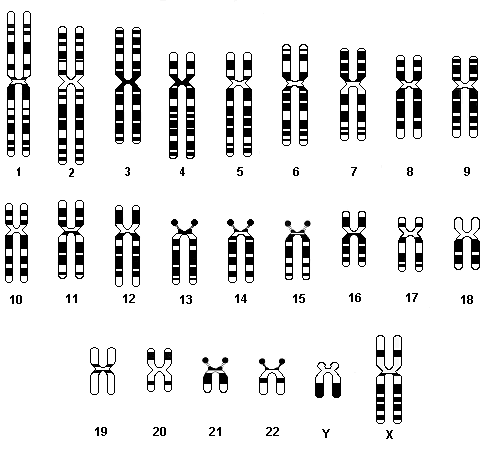 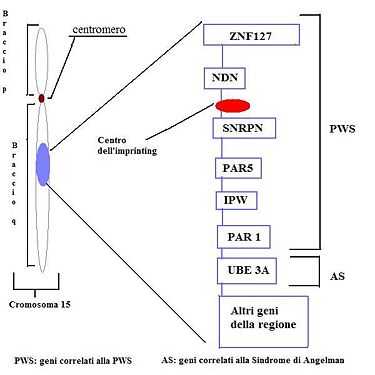 D
LA GENETICA DELLE MALATTIE DIPRADER-WILLI E DI ANGELMAN
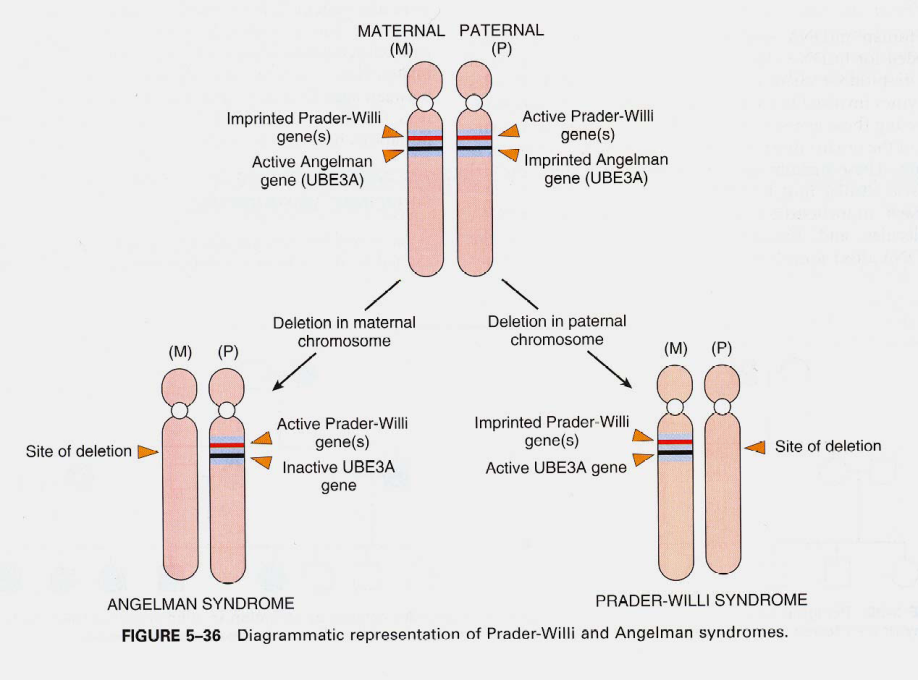 In circa il 70% dei casi l’anomalia consiste in una delezione de novo, indicata con 15q11-q13, del cromosoma materno.
Nella PWS il gene materno è silenziato perché sotto imprinting, mentre quello paterno è deleto.
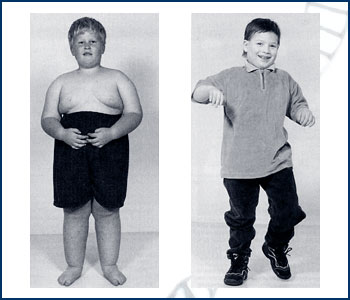 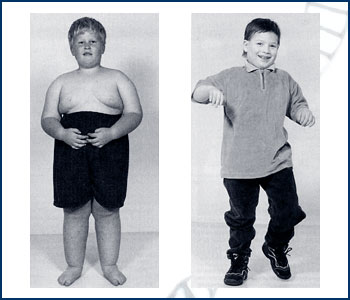 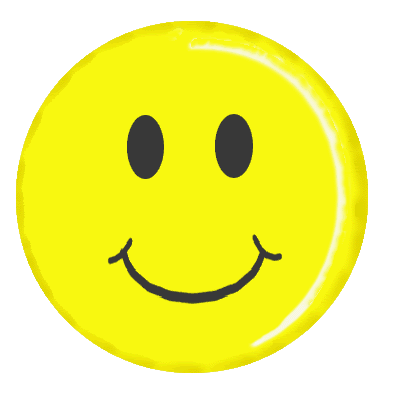 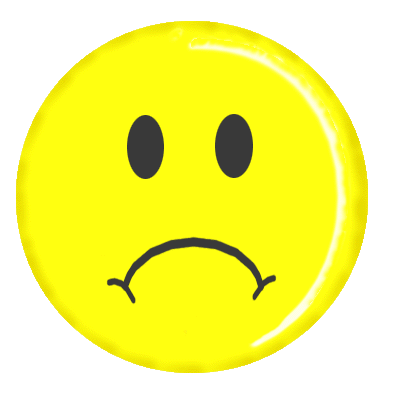 Angelman
Prader Willi
Aspetti clinici:
microbrachicefalia
lingua protusa all’esterno
spazio tra i denti
ritardo mentale grave
riso ingiustificato
epilessia
mani e piedi piccoli
ipogonadismo
obesità
ritardo mentale medio
facies caratteristica
problemi comportamentali
Angelman
Prader Willi
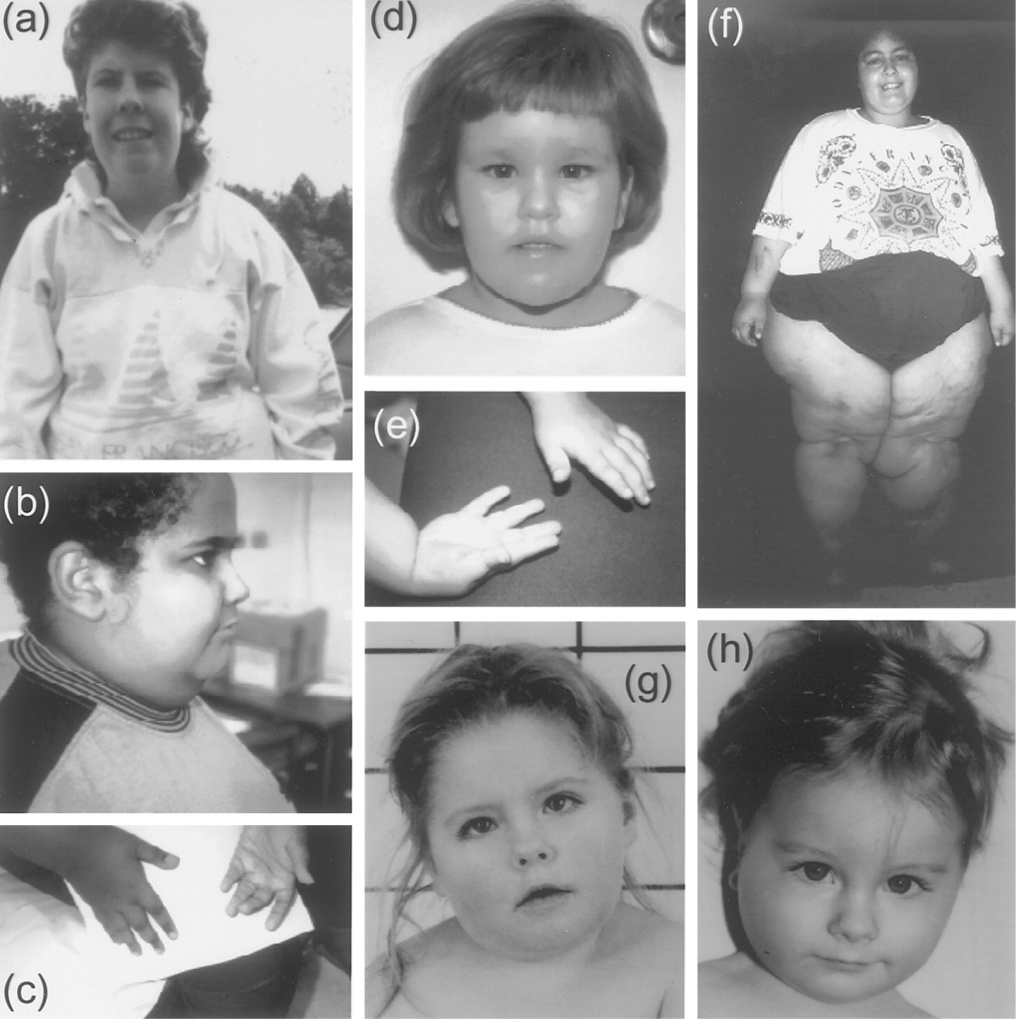 Malattie legate a Traslocazioni
Esempi di patologie legate a traslocazione cromosomica sono:
LINFOMA di BURKITT (t 8;14);
1) Spostamento del proto-oncogene c-Myc dal cromosoma 8 al 14;
2) Traslocazione di c-Myc nel locus della catena pesante delle immunoglobuline (IgH) sul cromosoma 14         CONSEGUENZE    Iperproduzione della proteina Myc, che causa la trasformazione neoplastica.

LEUCEMIA MIELOIDE CRONICA (t 9;22)
1) Traslocazione reciproca tra i cromosomi 9 e 22, con formazione del cosiddetto cromosoma Philadelphia (Ph), 
2)  Sul cromosoma 22 si viene a creare un gene di fusione BCR-ABL che codifica per una proteina (tirosin-chinasi) che rende "immortali" i blasti ed è quindi importante sia nella patogenesi della CML sia nella sua espressione clinica.
LINFOMA di BURKITT
1) Spostamento del proto-oncogene c-Myc dal cromosoma 8 al cromosoma 14;
2) Traslocazione di c-Myc nel locus della catena pesante delle immunoglobuline (IgH) sul cromosoma 14;
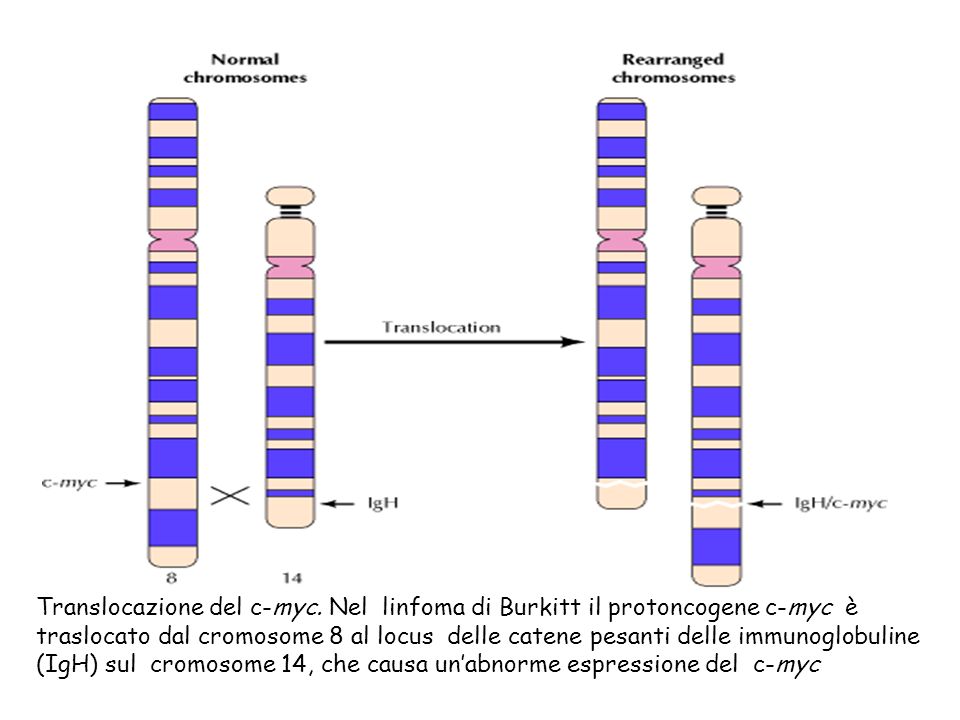 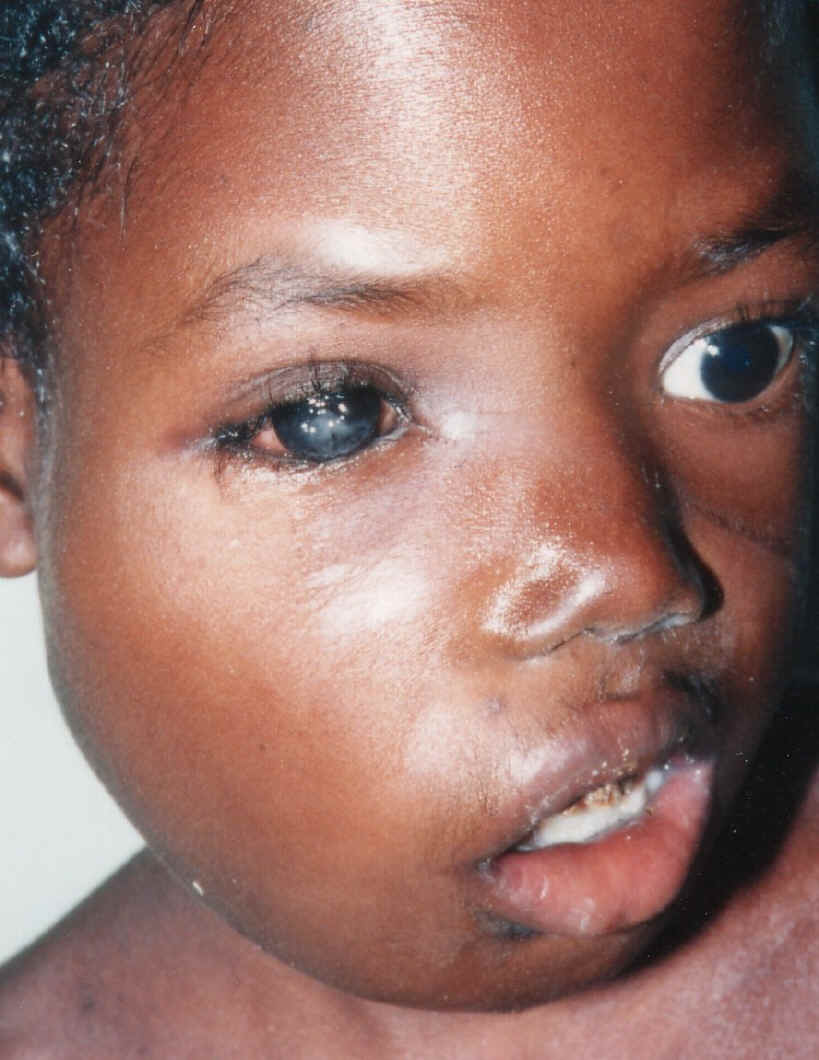 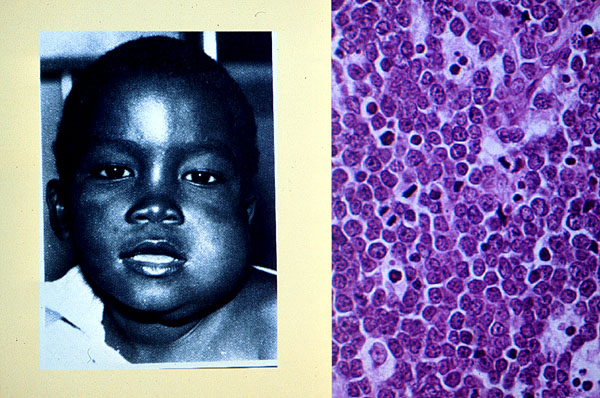 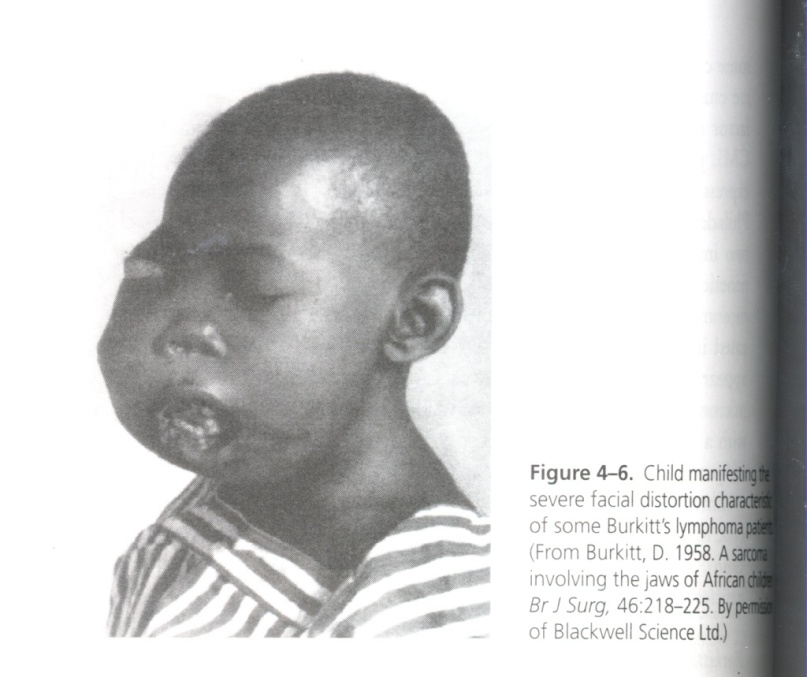 Individui affetti da 
linfoma di Burkitt
Specifiche anomalie citogenetiche sono associate ad alcune forme di cancro
Linfoma di Burkitt
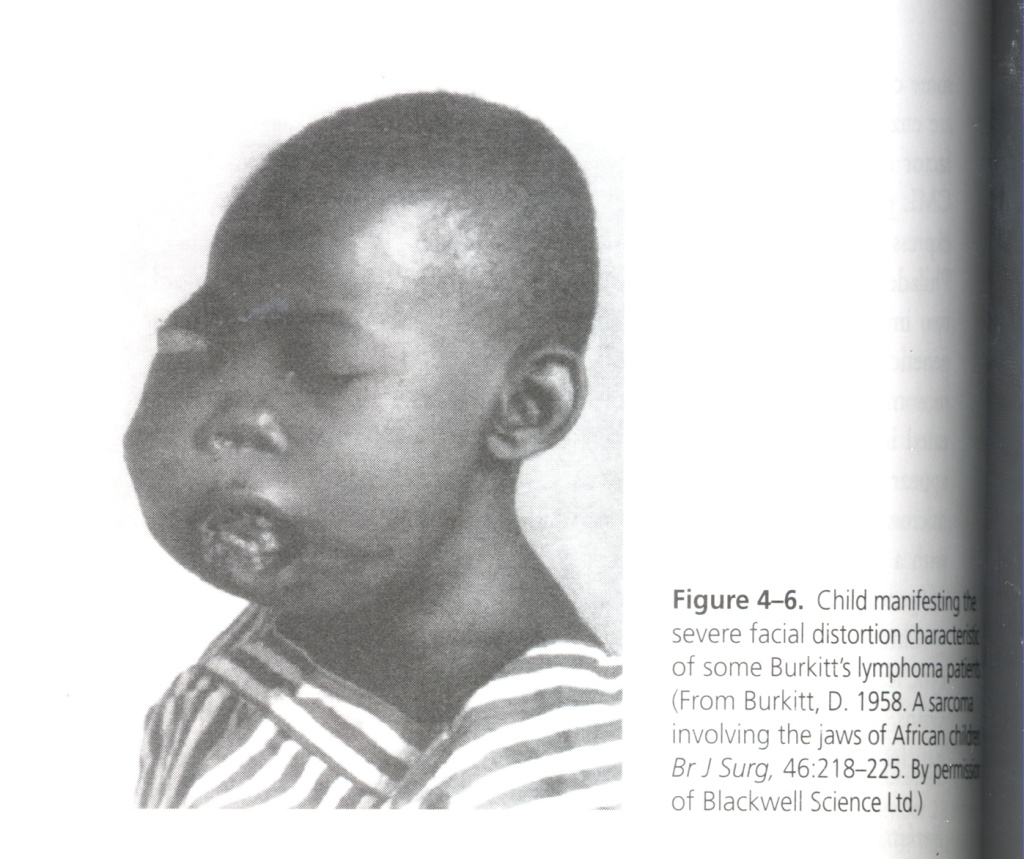 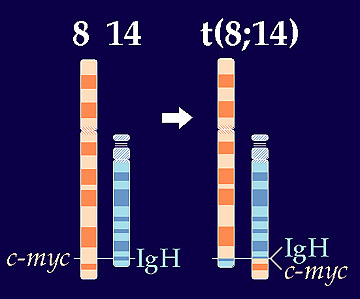 Leucemia Mieloide Cronica (t 9;22)
malattia neoplastica che origina da una singola cellula multipotente staminale
Cromosoma
Cromosoma
9
9+
Cromosoma
Cromosoma
22
Ph
bcr
Bcr-Abl
abl
Proteina di fusione con elevata attività tirosina-chinasica
[Speaker Notes: La traslocazione reciproca comporta la formazione, nel cromosoma Philadelphia, di un gene di fusione tra il gene abl del cromosoma 9 e il gene bcr del cromosoma 22; tale gene è in grado di codificare la sintesi della proteina Bcr-Abl, una tirosina-chinasi anomala la cui attività, a differenza di quella delle tirosina-chinasi normali, è continua e refrattaria ai meccanismi di controllo operati dalla cellula.]
UN PO’ DI NOMENCLATURA

46, XX		cariotipo normale femminile
46, XY		cariotipo normale maschile

Anomalie di numero: S. Turner		45, X
		         S. Down		47, XX +21 oppure 47, XY +21
		         S. Kleinefelter	47, XXY

Anomalie di struttura:
delezioni		   	46, XY, del(4)(p16.3)
			   	46, XX, del(5)(q13q33)
inversioni		   	46, XY, inv(11)(p11p15)
duplicazioni		   	46,XX, dup(1)(q22q25)
inserzioni		  	 46, XX, ins(2)(p13q21q31)
traslocazioni reciproche	   	46, XX, t(2;6)(q35;p21.3)
traslocazioni Robertsoniane	45, XY, der(14;21)
MUTAZIONI GENICHE O PUNTIFORMI
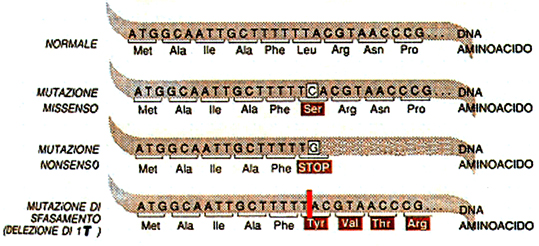 La mutazione genica
La mutazione genica è un cambiamento del materiale ereditario di un singolo gene. Un gene è una sequenza di nucleotidi del DNA, che codifica in genere per una proteina. Una mutazione genica cambia la sequenza nucleotidica del gene; si tratta di un cambiamento molto piccolo, e questo è il motivo per cui una mutazione genica è detta anche mutazione puntiforme.
DNA di emoglobina normale
DNA di emoglobina mutante
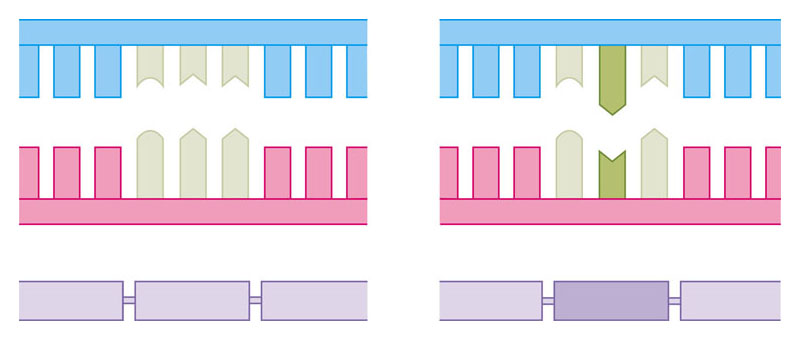 C
A
T
T
T
C
mRNA
mRNA
G
A
A
G
U
A
Emoglobina normale
Emoglobina dell’anemia falciforme
Glu
Val
Le mutazioni possono cambiare il significato dei geni
Qualsiasi variazione nella sequenza nucleotidica del DNA rispetto alla sua conformazione originale è detta mutazione.
Le mutazioni sono causate da errori nella duplicazione del DNA, da ricombinazione o da agenti mutageni.
Gene normale
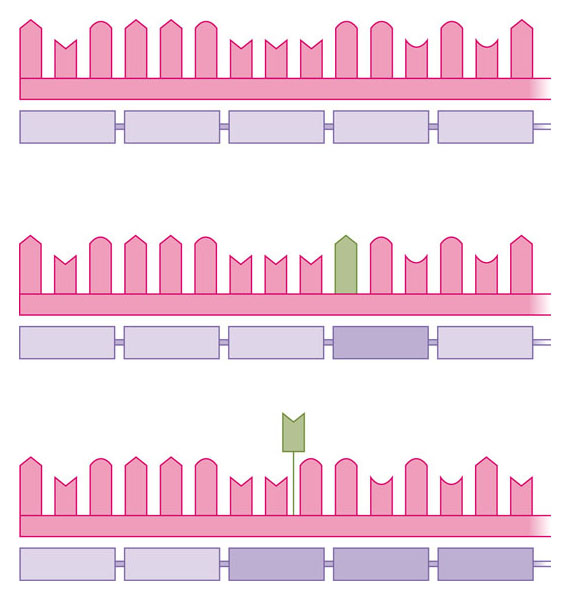 U
G
C
U
U
C
A
G
A
A
U
G
A
G
G
mRNA
Met
Lys
Gly
Proteina
Phe
Ala
Sostituzione di una base azotata
A
A
G
A
U
G
C
A
U
G
A
G
U
U
C
Lys
Met
Phe
Ser
Ala
Mancante
Delezione di una base azotata
U
G
G
C
G
A
C
A
U
A
U
G
A
G
U
U
Lys
Ala
His
Met
Leu
La sostituzione, l’inserzione o la delezione di nucleotidi alterano un gene con varie conseguenze sull’organismo.
MUTAZIONI PUNTIFORMI
       ……  conseguenze
Analizziamo ora alcuni degli effetti di una mutazione genica, e supponiamo che la mutazione avvenga nella parte di un gene che codifica per una proteina. Le principali conseguenze sono le seguenti:
mutazione missenso (ovvero, a senso errato) 
mutazione non-senso
mutazione silente 
mutazione frameshift
Mutazione missenso
E’ una mutazione genica, in cui la sostituzione di una base di un codone con un'altra base provoca il cambiamento del significato del codone. Ad esempio, il codone AGC che codifica per l'aminoacido serina diventa, a causa della mutazione, AGA, che codifica per un aminoacido diverso, l'arginina. Al momento della sintesi proteica, viene quindi inserito un aminoacido diverso da quello originario. Questo può determinare la perdita della funzionalità della proteina stessa.
Esempio di mutazione missenso
Anemia falciforme: mutazione missenso nel gene bglobina. L’acido glutammico in posizione 6 (carico negativamente) viene sostituito da valina (idrofobico)
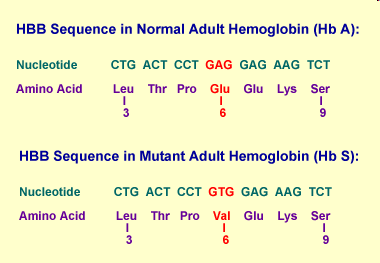 57
[Speaker Notes: http://molo.concord.org/database/activities/102.html]
Mutazione non-senso
Una mutazione genica da sostituzione di basi può trasformare un codone senso in un codone non senso (che è un segnale di termine o di stop della sintesi proteica). La sintesi proteica, quindi, termina precocemente in corrispondenza del codone non senso che si è formato per mutazione. Viene pertanto sintetizzata una proteina incompleta, che, nella maggior parte dei casi, non funziona.
Mutazioni in sequenza codificante e conseguenze sulla traduzione: mutazione nonsenso
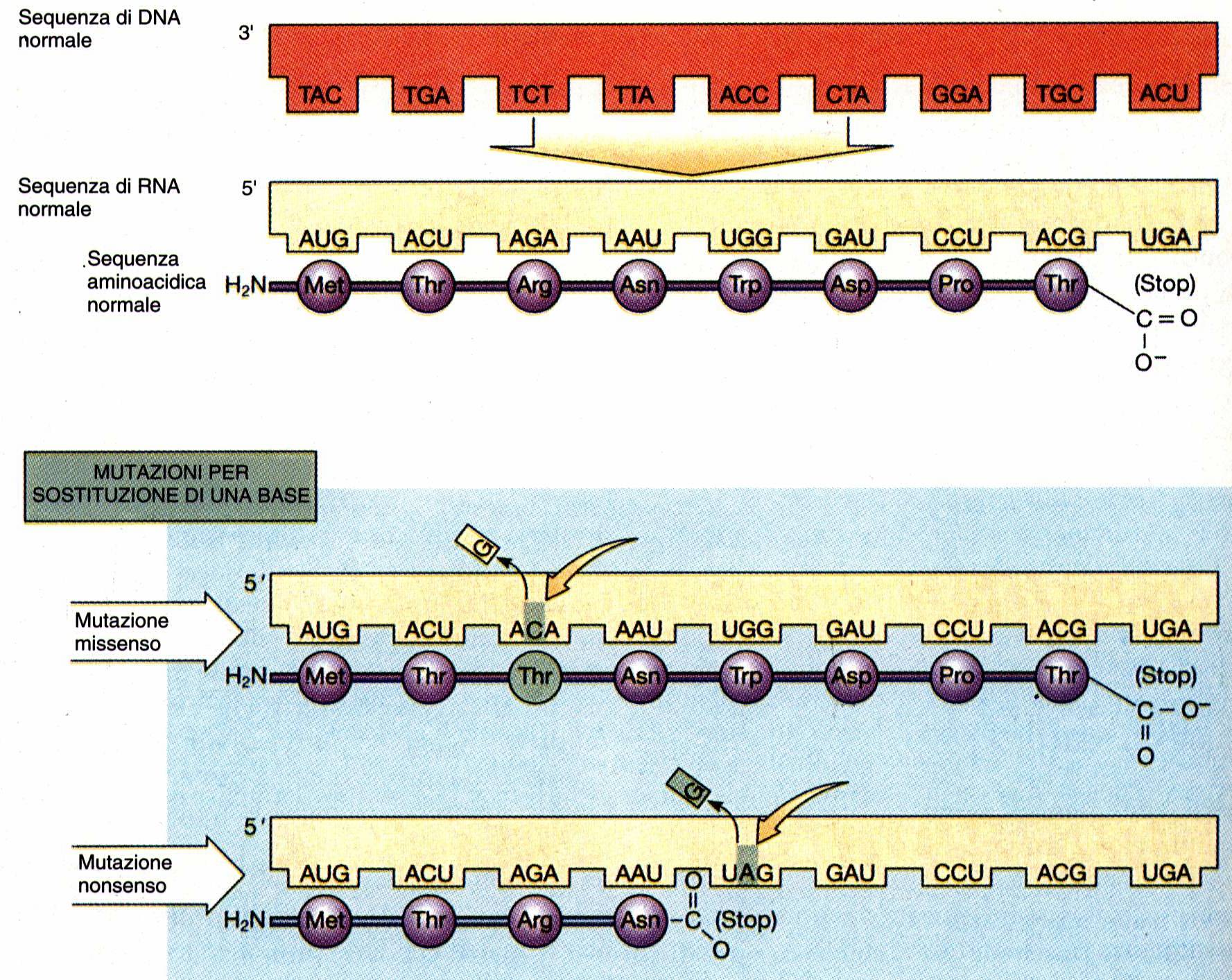 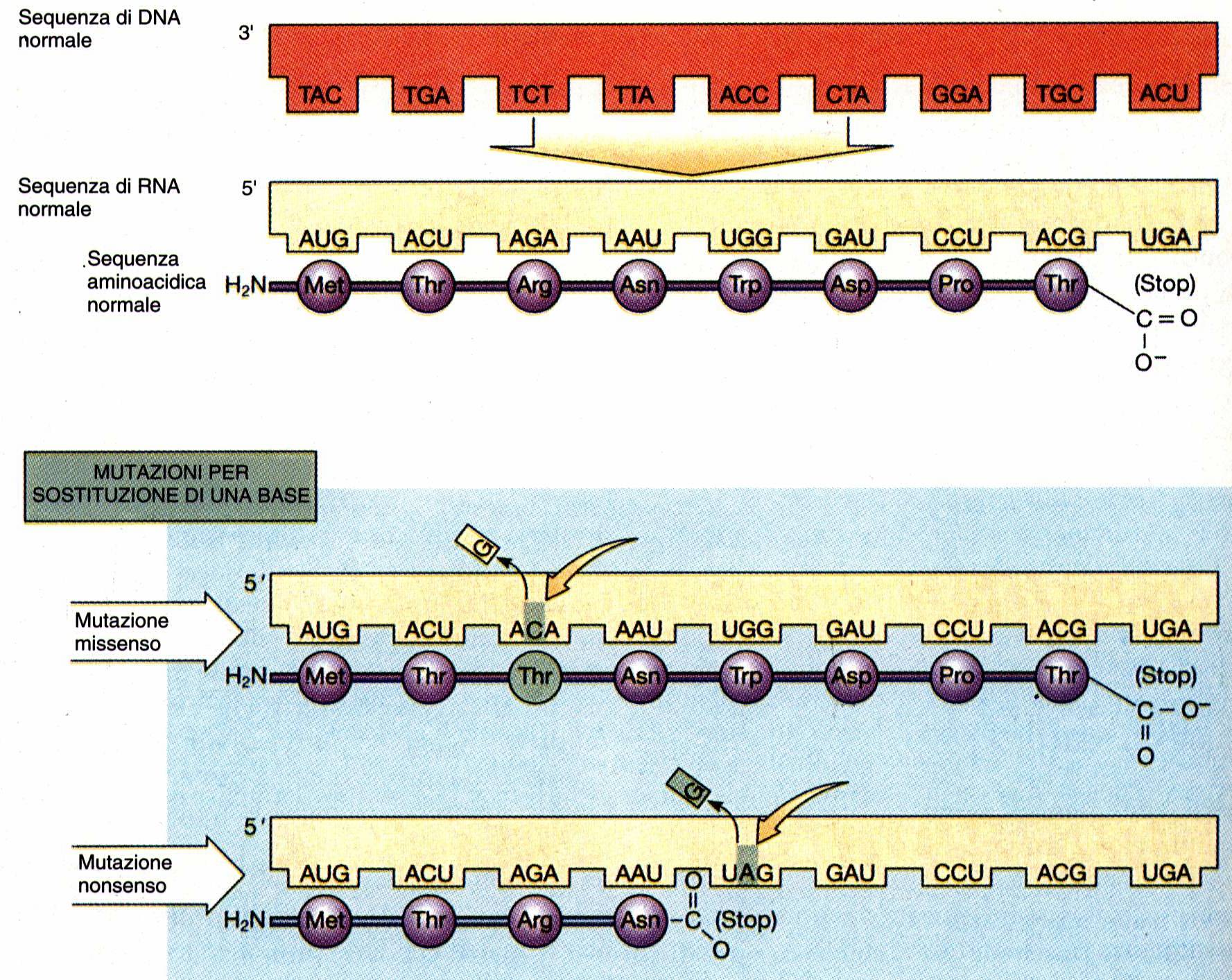 Una mutazione nonsenso porterà alla sintesi di una proteina tronca
59
Mutazione silente
La mutazione da sostituzione di basi provoca un cambiamento nel codone, ma questo non comporta un cambiamento nell'aminoacido. In questo esempio, si passa dal codone CUA al codone CUG, ed entrambi i codoni codificano per lo stesso aminoacido, la leucina. Poiché non cambia l'aminoacido che viene inserito nella proteina, una mutazione silente non ha effetto.
Mutazione silente
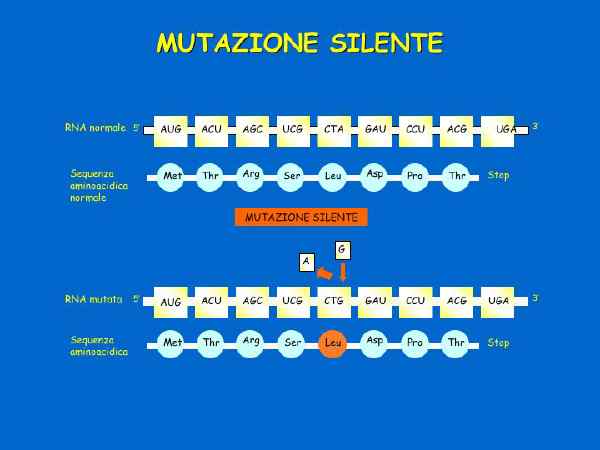 Mutazione frameshift
In questo tipo di mutazione, l'inserzione o la delezione di basi, purché non in multipli di tre, alterano la fase di lettura del messaggio genetico, che, quindi, a valle della mutazione viene completamente scombinato. Si forma una proteina alterata, che di solito non funziona.
Delezione di una base
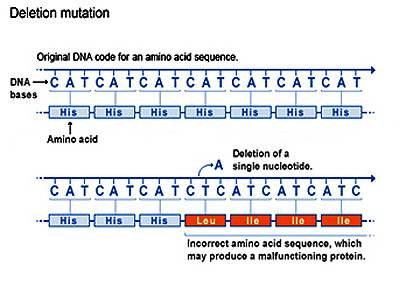 A     (inserzione)
Inserzione di una base
mutazioni per spostamento della griglia di lettura= FRAME SHIFT
Talvolta l’errore consiste nell’inserire una base in più nella sequenza del DNA. Altre volte durante la replicazione o durante la riparazione del DNA si ha la perdita di una base
In entrambi i casi  la lettura di tutta la sequenza che segue viene completamente alterata
A   U   G   A   G   G   A   C   U   C   C   C   G   G   A   U   U   A
Met         Arg        Thr         Pro        Gly       Leu
A   U   G   A   G   G   A   A  C   U   C   C    C   G   G  A   U   U   A
Met         Arg        Asp        Ser        Arg       Iso
Mutazioni “frameshift”
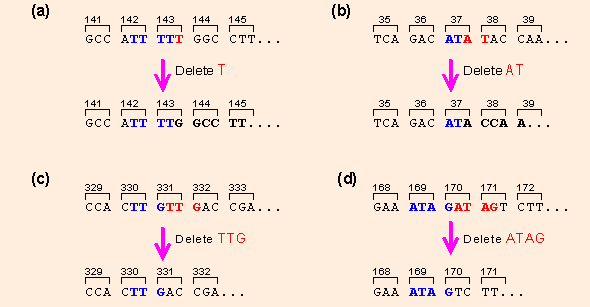 Viene alterata la lettura di tutti i codoni successivi all’inserzione /delezione
[Speaker Notes: Anche Del a cavallo di un codone non dà frameshift
http://www.web-books.com/MoBio/Free/Ch7E.htm]
MALATTIE DOVUTE A MUTAZIONI GENICHE
Classificazione delle malattie monogeniche nell’uomo
Dominante
Autosomiche
Recessiva
Monogeniche  
(Mendeliane)
Dominante
Associata all’X
Recessiva
La “segregazione” dei caratteri umani
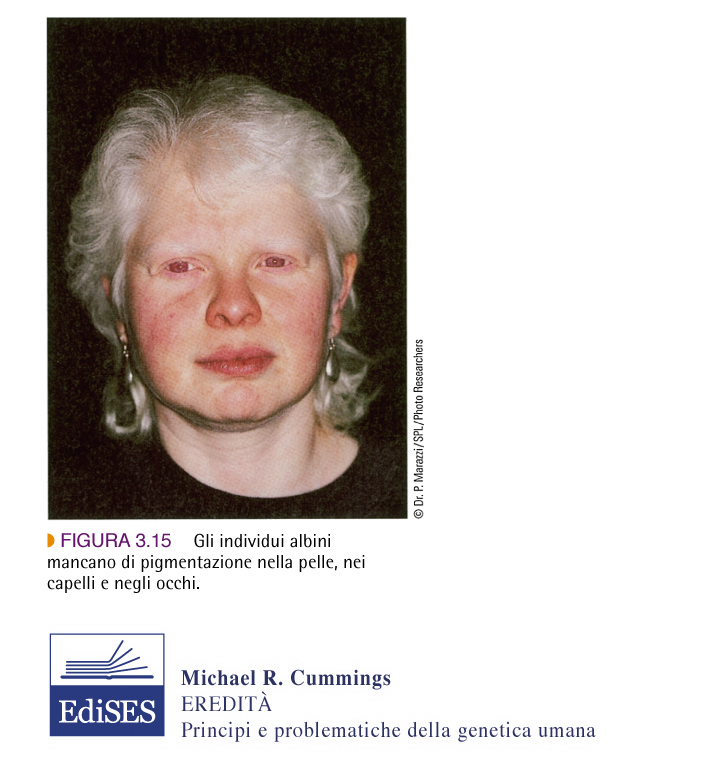 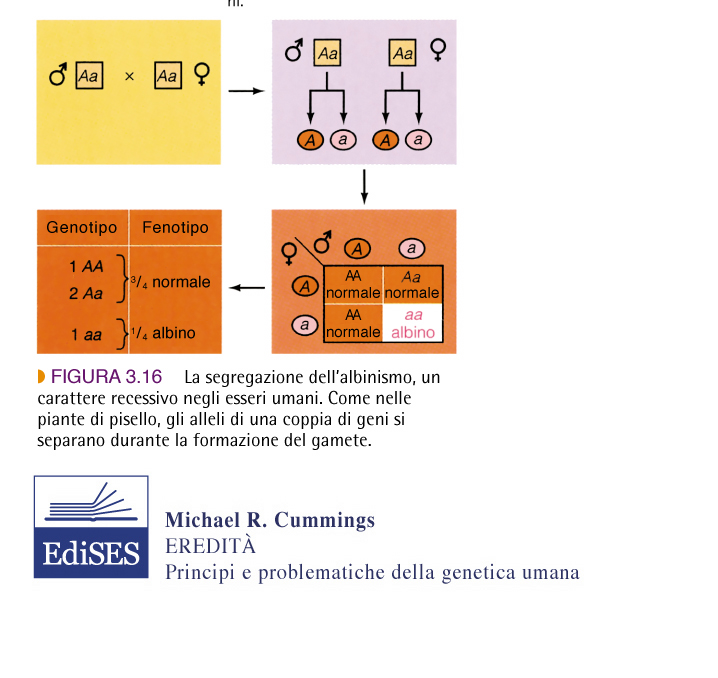 Albino = aa
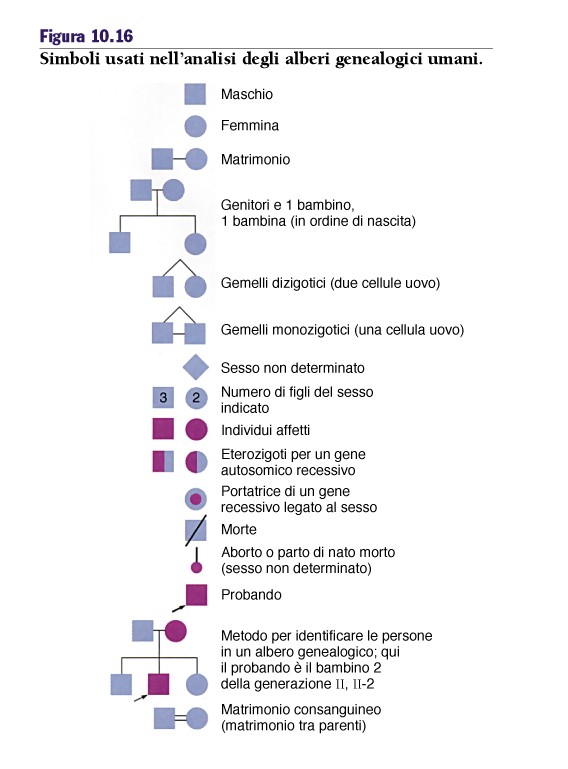 Simboli usati nell’analisi degli alberi genealogici
2
3
Simboli usati nell’analisi degli alberi genealogici umani
Sesso non determinato
Maschio
Femmina
Numero di figli del sesso
Incrocio
Individui affetti
Eterozigoti per un gene 
autosomico recessivo
Genitori con 
1 bambino ed 
1 bambina
Portatrice di un gene recessivo
Legato al sesso
Morte
Gemelli dizigoti
Aborto o nato morto
(sesso non determinato)
Gemelli monozigoti
Incrocio tra consanguinei
female
male
affected individuals
Pedigree
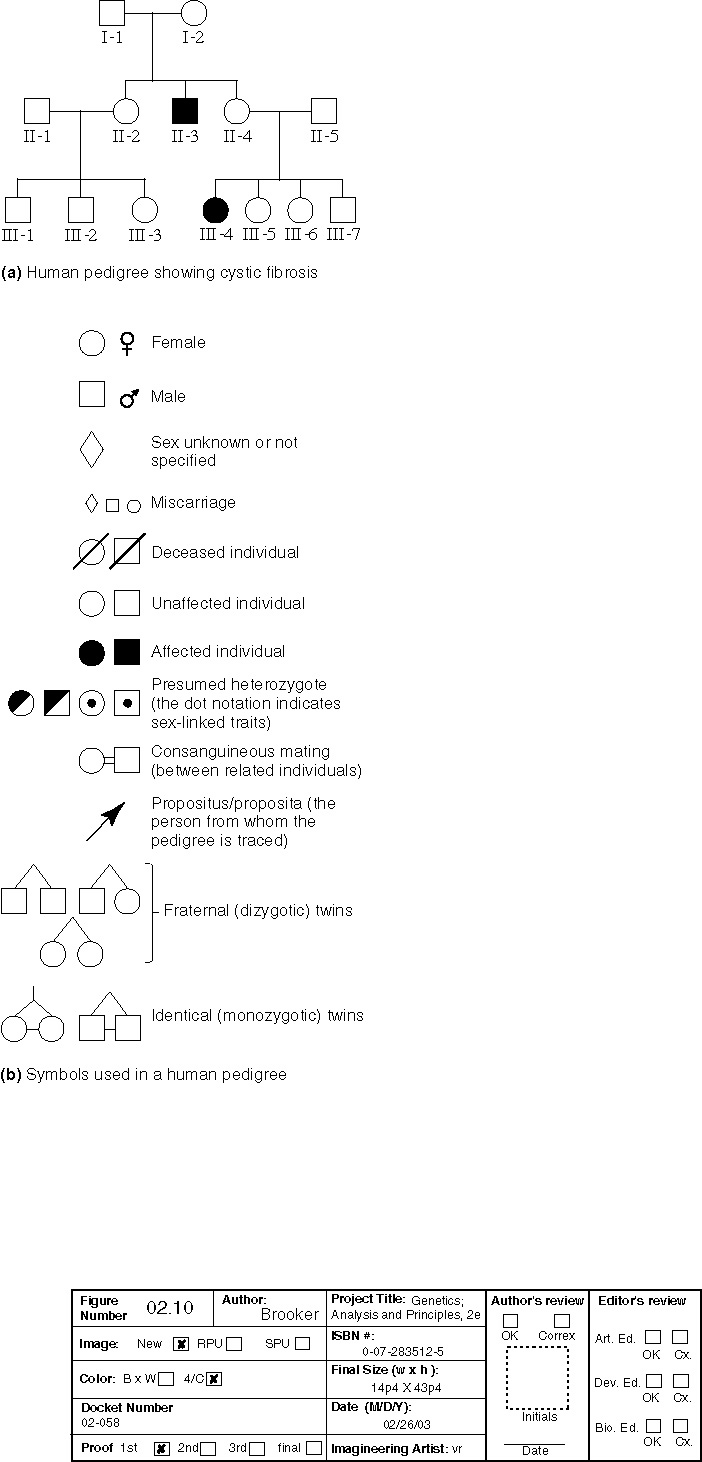 Ogni individuo è identificato in modo non ambiguo da:
un numero romano (I, II, III… ) che identifica la generazione e da  un numero  arabo (1, 2, 3, 4….) che identifica l’individuo
Malattia autosomica dominante
La mutazione genica è presente nell’allele dominante A…
aa
Aa
aa
Aa
Aa
aa
Esempio di albero genealogico con le principali caratteristiche di trasmissione autosomica dominante
EREDITA’ MENDELIANA AUTOSOMICA DOMINANTE

La malattia si manifesta anche negli eterozigoti
Una persona malata ha almeno 1 genitore malato 
Sono colpiti entrambi i sessi
E’ trasmessso da entrambi i sessi
Il figlio di un affetto ha il 50% di probabilita’ di essere affetto.
la malattia si presenta in tutte le generazioni
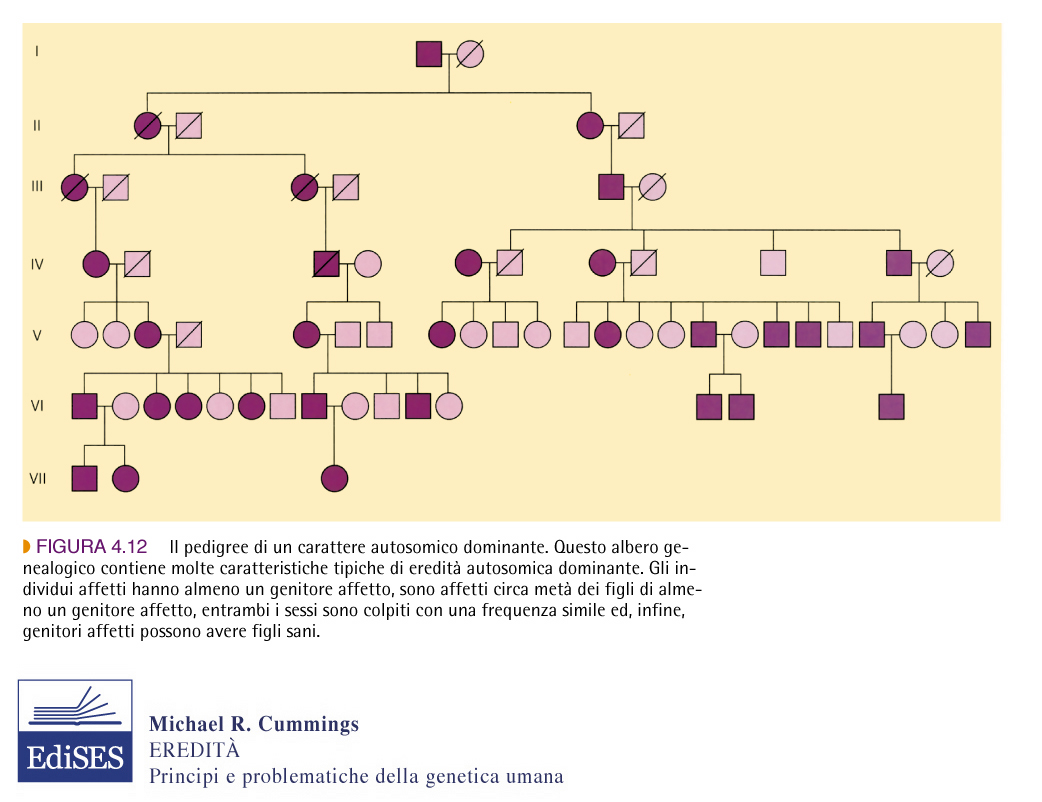 Acondroplasia (nanismo)
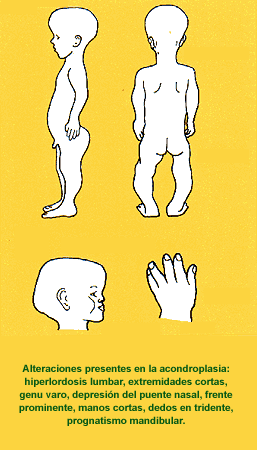 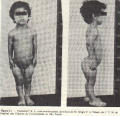 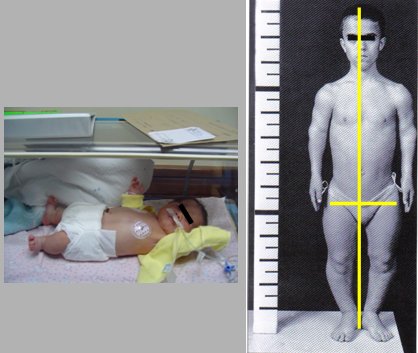 Comparsa improvvisa di un caso di Acondroplasia da genitori sani
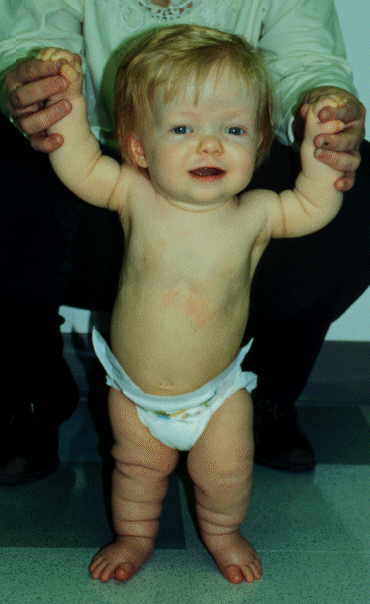 Condizione autosomica dominante
Gene coinvolto "recettore del fattore di crescita dei fibroblasti di tipo 3", (FGFR3). Questo recettore, in condizioni normali esplica un controllo di tipo negativo sulle cellule della cartilagine di accrescimento.
Mutazioni di FGFR3 lo rendono costitutivamente attivato (mutazioni con “guadagno di funzione”) 
FGFR3 mutato è in grado di segnalare continuamente alla cellula un segnale negativo, col risultato di inibire l’allungamento dell’osso.
Ipercolesterolemia  familiare
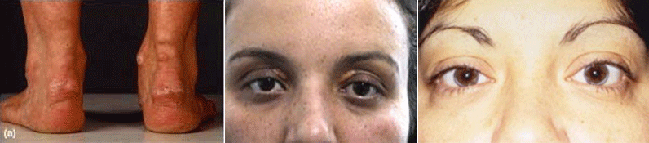 Ipercolesterolemia  familiare
Il recettore per Low-density lipoprotein (LDLR) è coinvolto nel trasporto e metabolismo del colesterolo: mutazioni di LDLR alterano o impediscono il legame tra recettore e la lipoproteina LDL causando un elevato livello di colesterolo nel plasma (2-3 volte rispetto alla media).
Caratteristiche soggetti affetti (1/500): 
 precoci lesioni aterosclerotiche 
 infarto e/o ictus cerebrale con insorgenza giovanile
 Xantomi (accumuli di grasso) tendinei e cutanei
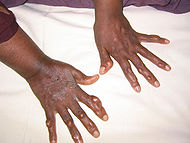 Sindrome di Marfan
1 su 5.000-10.000 nati vivi
 alterazione del tessuto connettivo
 difetti a carico dello scheletro, cuore e occhi

Gene responsabile: fibrillina 1     (FBN1 sul cromosoma 15q21.1) identificato nel 1992
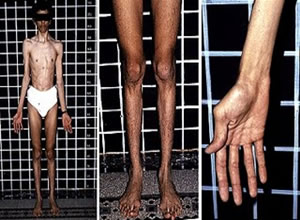 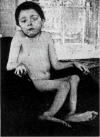 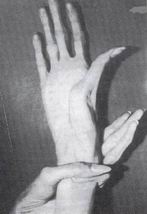 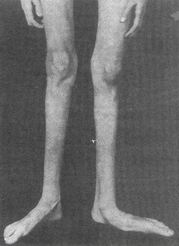 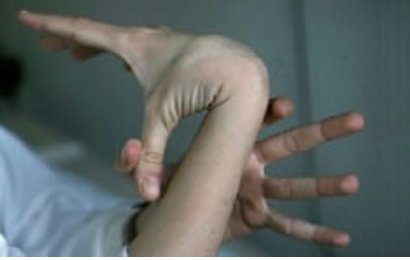 Sindrome di Marfan
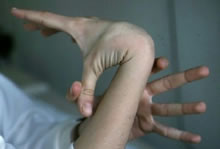 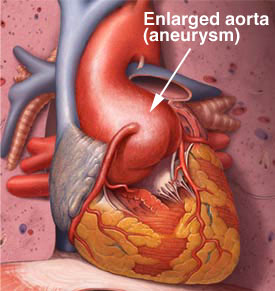 Iperlassità legamenti
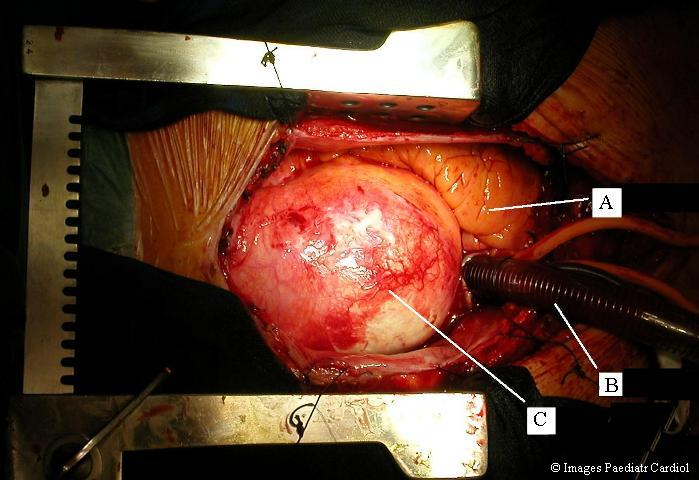 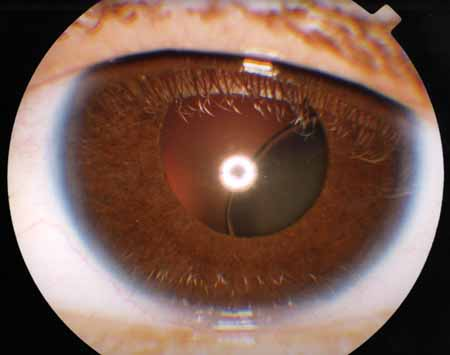 Aneurisma aorta ascendente
Lussazione cristallino
Espressivita’ variabile
Sindrome di Marfan
Mutazioni nel gene per la fibrillina
Espressività variabile
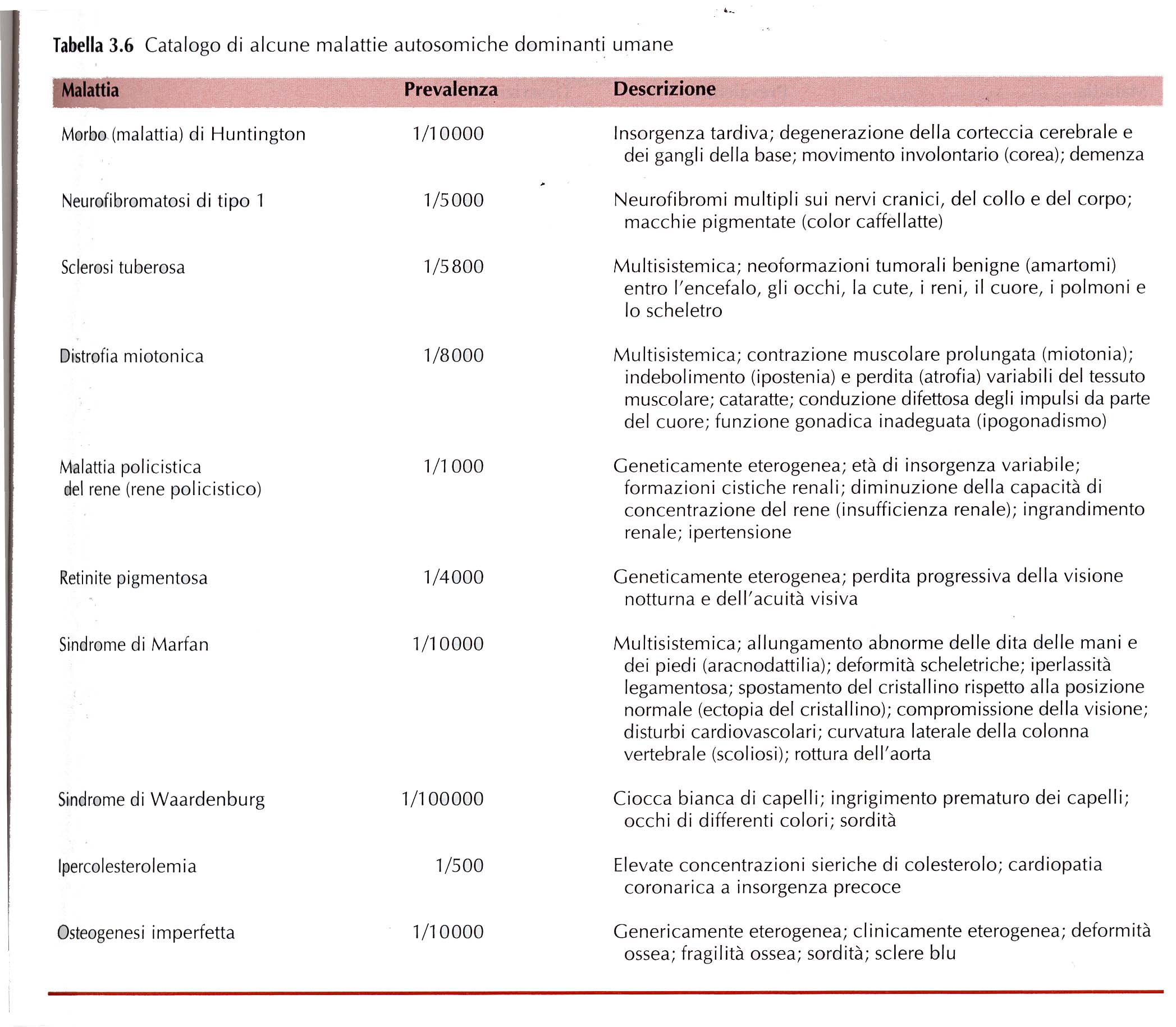 Malattia autosomica recessiva
La mutazione è presente nell’allele recessivo a…
Aa
Aa
aa
Aa
AA
Aa
2.  EREDITA’ MENDELIANA AUTOSOMICA RECESSIVA

Gli affetti sono generalmente figli di non affetti
I genitori degli affetti sono portatori asintomatici
Sono colpiti entrambi i sessi
E’ trasmesso da entrambi i sessi
C’è aumentata consanguineità tra i genitori
Dopo la nascita di un affetto, i figli successivi hanno la probabilità del 25% di essere affetti.
La malattia non si presenta in tutte le generazioni: c’è salto generazionale
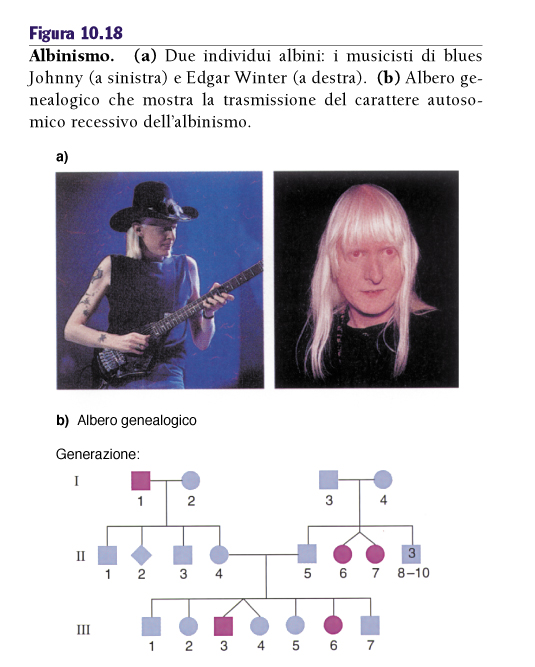 Esempi di alberi genealogici con ricorrenza di malattia autosomica recessiva
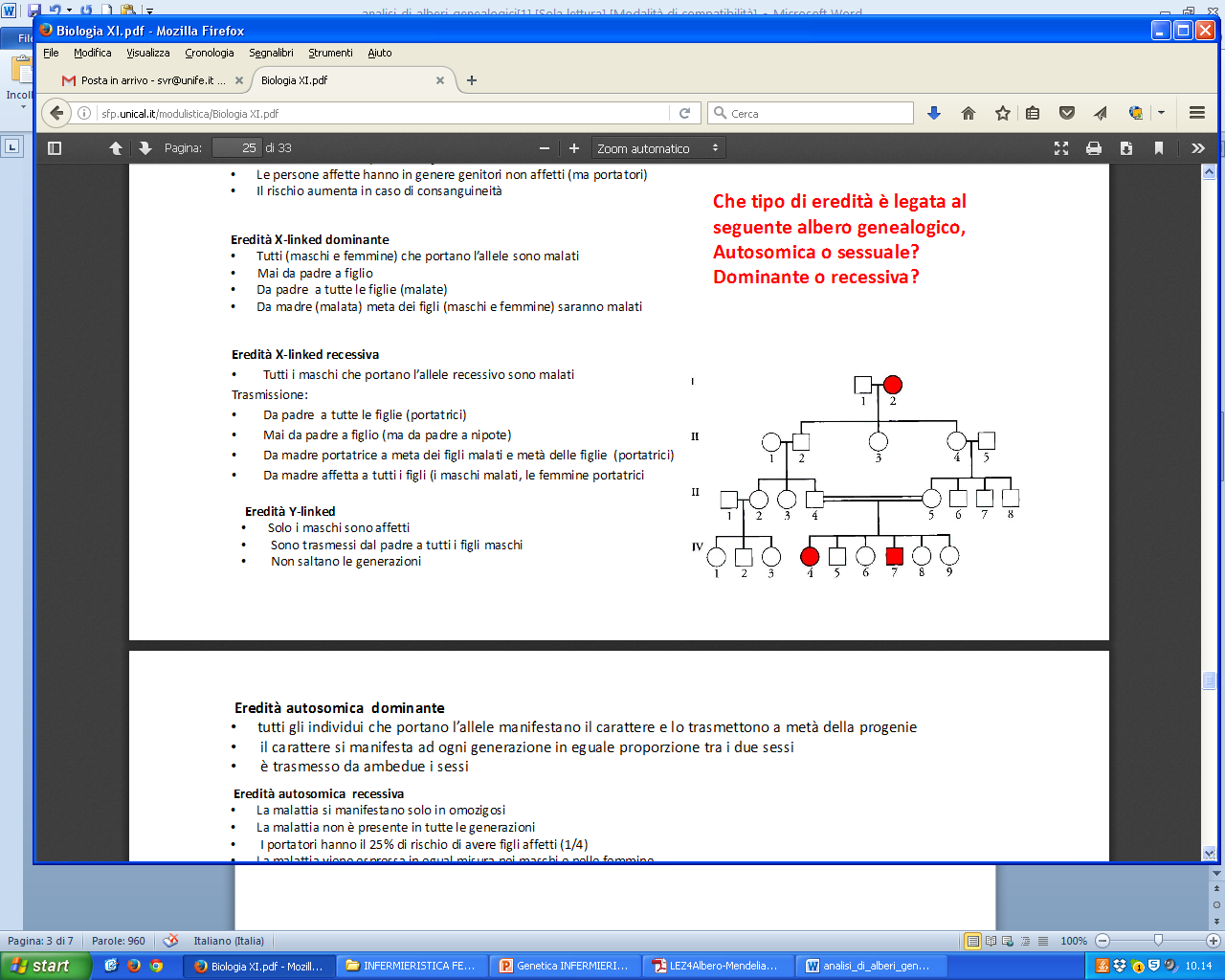 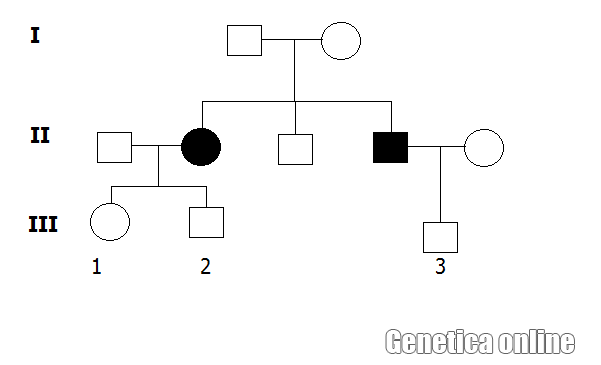 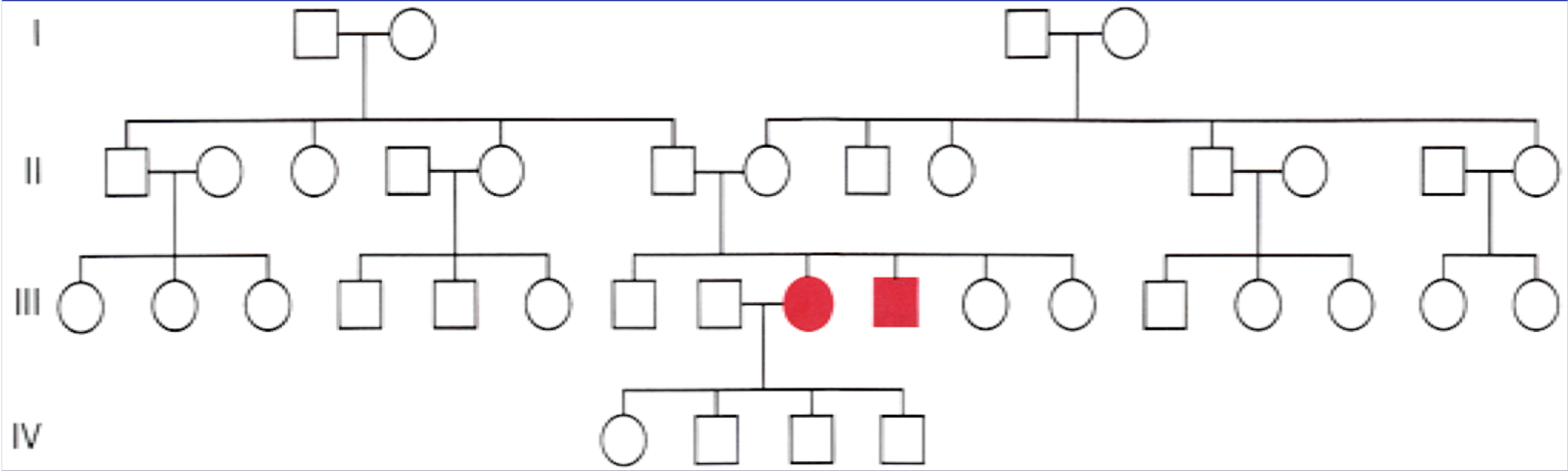 Albinismo (Oculocutaneo)
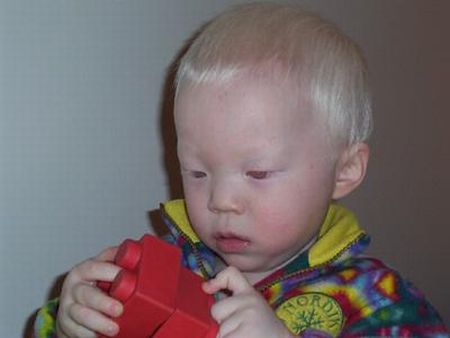 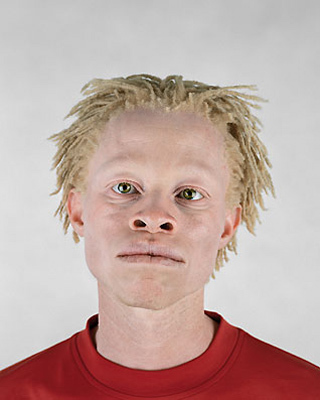 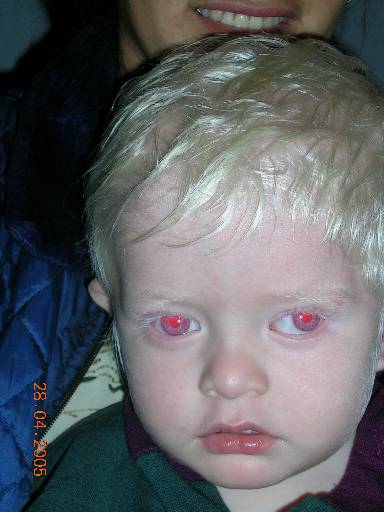 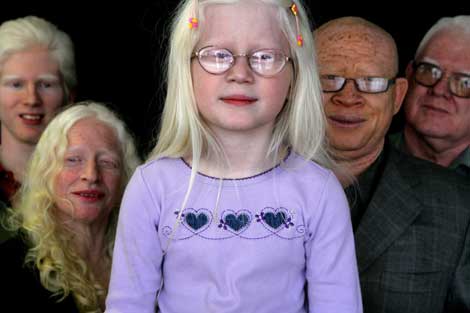 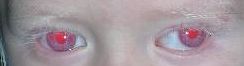 Beta Talassemia Major o Morbo di Cooley
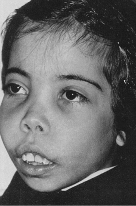 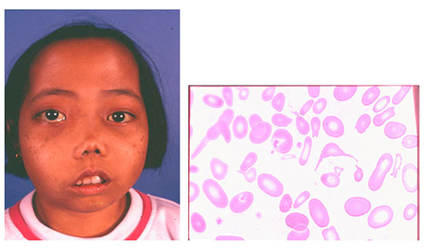 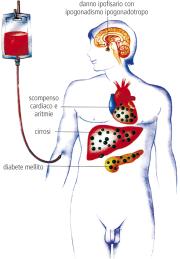 Emoglobina
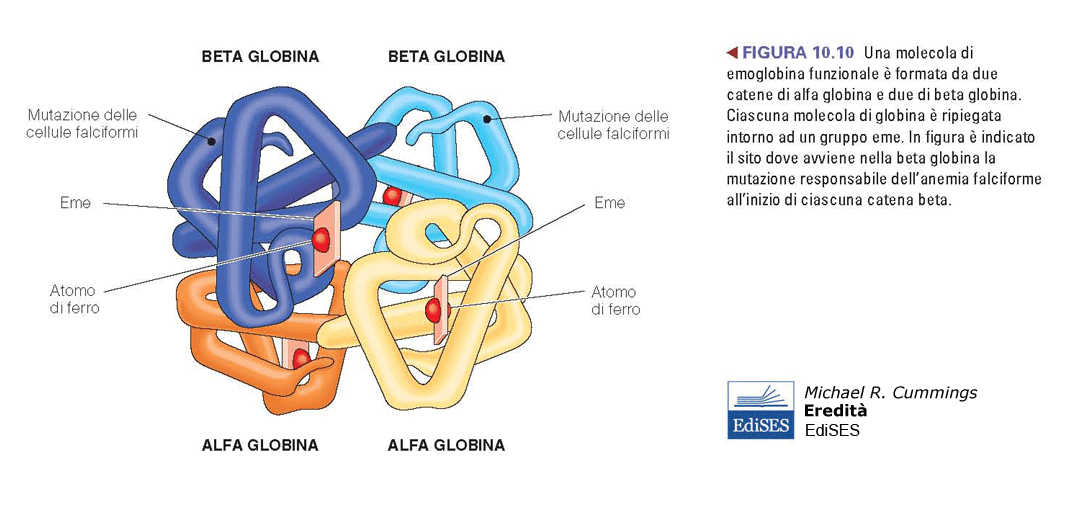 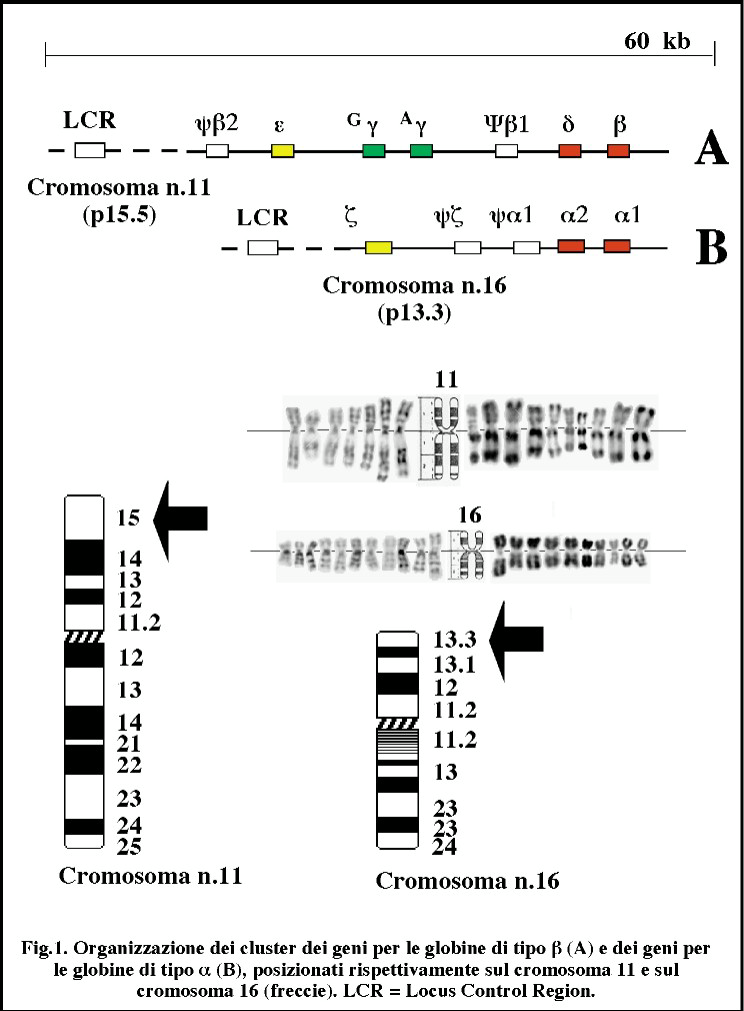 Globin Gene clusters
Produzione dell’emoglobina durante la vita
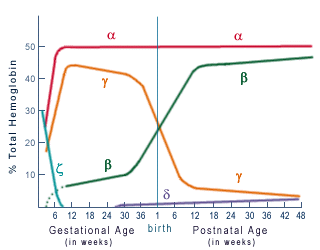 b-Talassemie
Le talassemie sono un gruppo eterogeneo di malattie ereditarie caratterizzate dalla ridotta o assente sintesi dell'emoglobina.
Vengono distinte in due gruppi principali:
b0 = assenza totale di produzione di catene beta
 b+ = deficit parziale di produzione di catena beta
Più comuni sono le mutazioni puntiformi (>200 descritte in letteratura): esse possono interessare la trascrizione, il processamento o la translazione dell’RNA messaggero.
Beta Talassemia major o
Morbo di Cooley 
o 
Beta 0
Mutazioni nel gene della -globina e assenza della catena beta
4°-6° mese di vita: difficoltà di crescita e pallore, difficoltà di alimentazione…
Se non si eseguono trasfusioni→ritardo di crescita, epatosplenomegalia, modificazioni scheletriche
Morte tra i 3 e i 6 anni di vita
Diagnosi: grave anemia microcitica, alterazioni quadro elettroforetico emoglobine
Terapia: trasfusioni (+chelanti del Fe), trapianto di midollo
Beta Talassemia major
Deformazioni facciali
Epatomegalia e splenomegalia ingravescenti
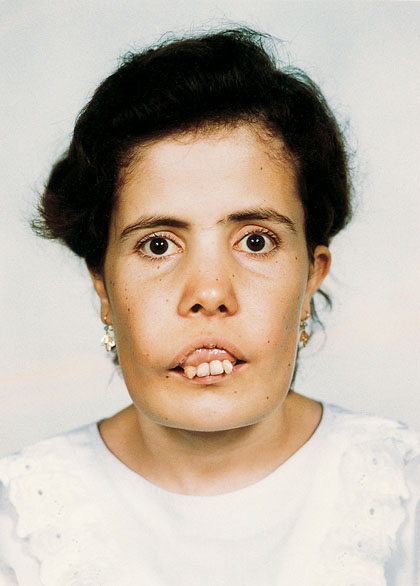 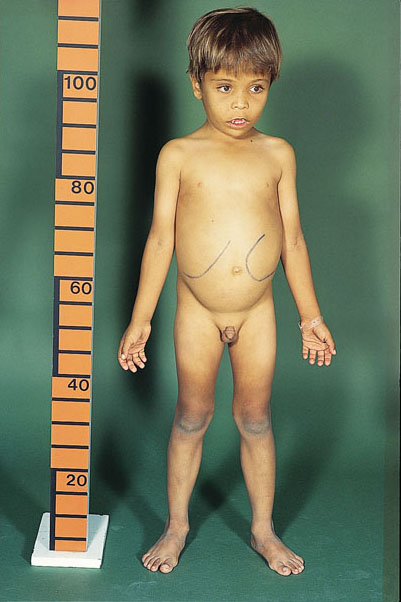 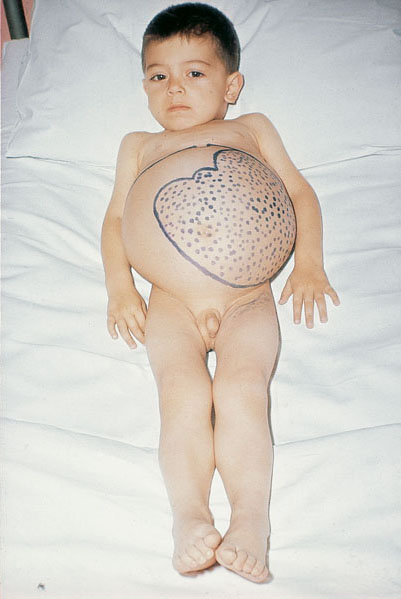 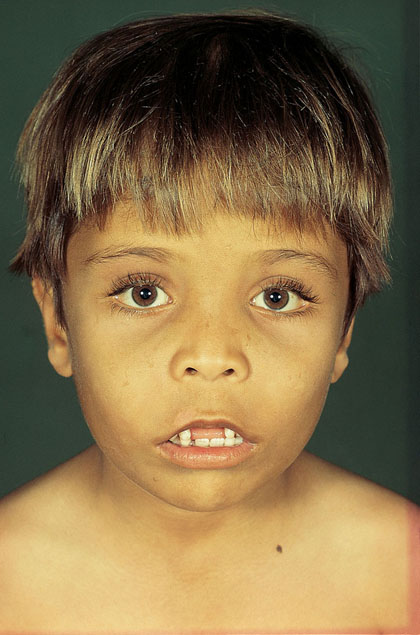 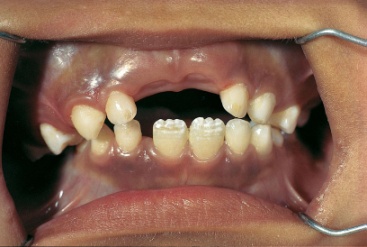 Terapia
La sopravvivenza e la qualità di vita dei soggetti affetti da Morbo di Cooley è notevolmente migliorata negli ultimi decenni.
La terapia di questi pazienti si basa essenzialmente su:
regolare regime trasfusionale
somministrazione quotidiana di ferro chelanti, per rimuovere l’eccesso di ferro
prevenzione e/o trattamento delle complicanze a carico dei vari organi o apparati, soprattutto cuore, fegato, ossa e ghiandole endocrine.
Fibrosi cistica
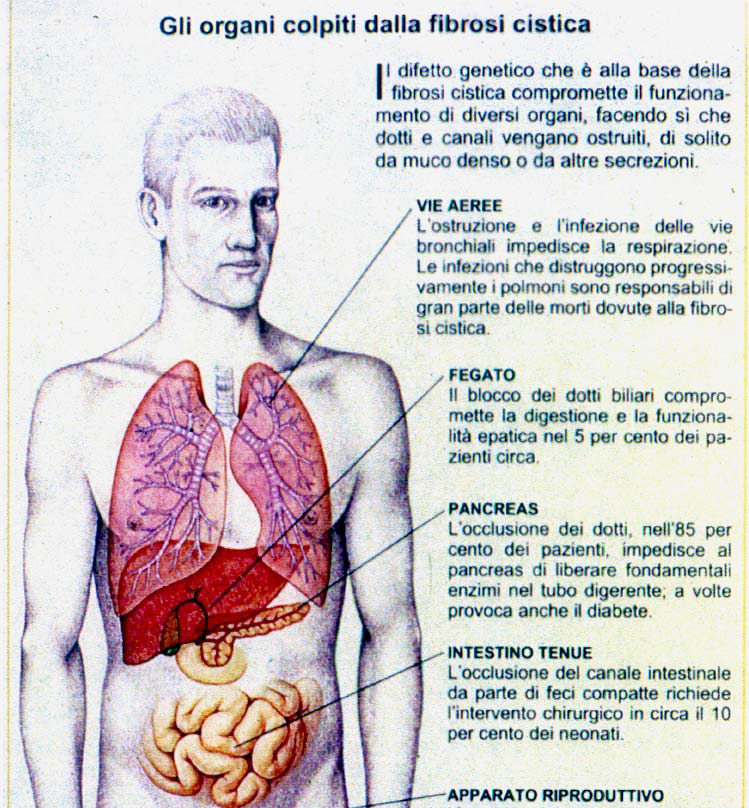 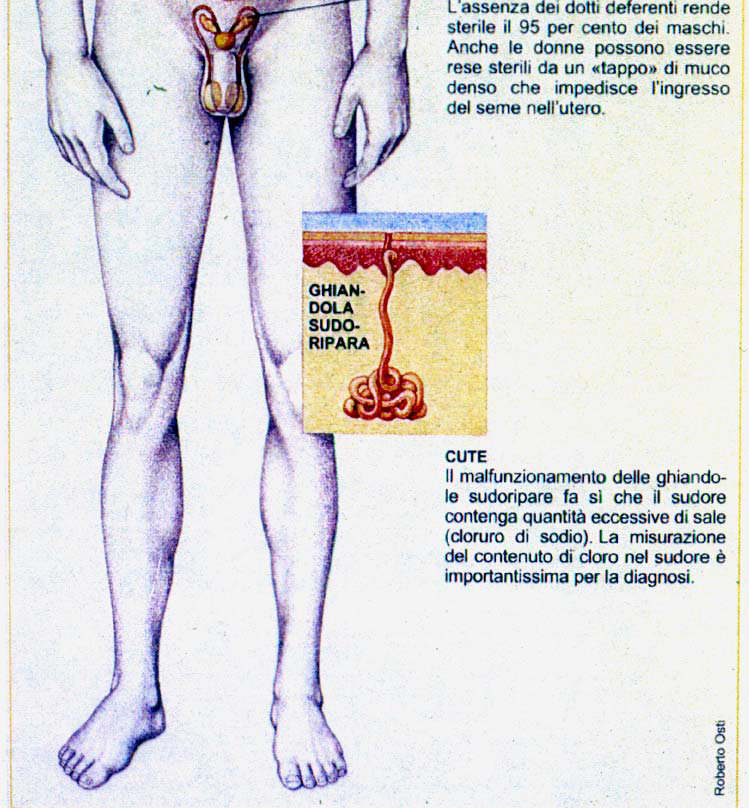 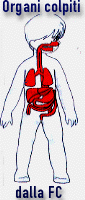 Polmone
Pancreas
Fegato
Intestino
Apparato genitale
Ghiandole sudoripare
Patogenesi della fibrosi cistica
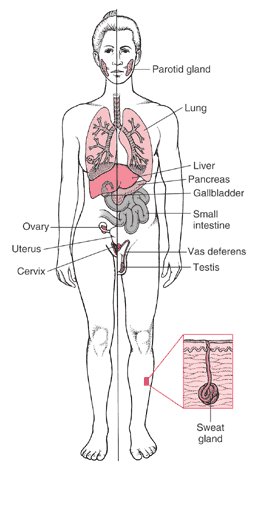 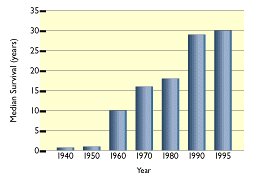 SECREZIONI MUCOSE
PARTICOLARMENTE VISCOSE




OSTRUZIONE DEI
DOTTI ESCRETORI


								
infezioni polmonari ricorrenti
						     						
				insuff. pancreatica		

Sintomatologia			cirrosi epatica

				ostruzione intestinale
infertilità maschile
Gene CFTR
Il gene della fibrosi cistica CF, è denominato CFTR (cystic 
    fibrosis transmembrane conductance regulator) è localizzato 
    nella regione q31.2 sul braccio lungo del cromosoma 7.
Il gene è formato da 27 esoni, è costituito da 250,000 paia di basi 
e codifica la proteina CFTR che è costituita da 1480 aa,
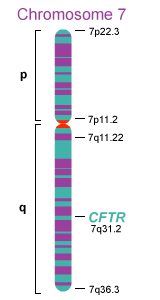 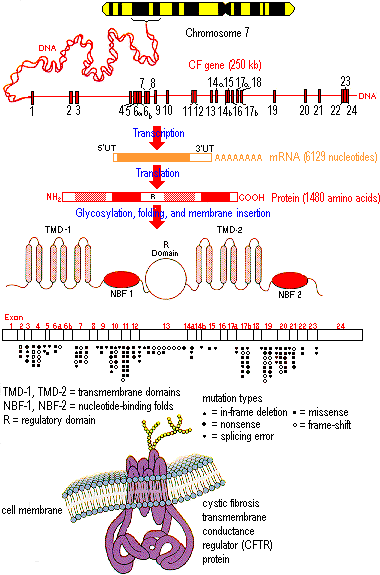 MUTAZIONI
Mutazione ΔF508
La mutazione osservata più frequentemente (70% dei pazienti affetti da CF) consiste in una delezione di tre paia di basi nel gene CFTR. Questa delezione causa la perdita dell’aminoacido Fenilalanina localizzato nella posizione 508 della sequenza proteica.
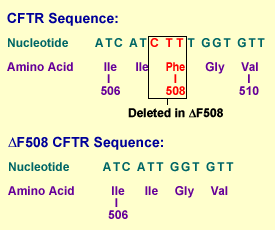 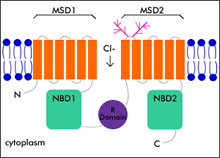 Posizione della F508
MUTAZIONI CFTR
Regole generali per malattie autosomiche recessive
Gli eterozigoti sono normali come aspetto fenotipico, ma sono portatori del carattere abnormale

Quando un individuo affetto nasce da genitori normali, si deve ritenere che entrambi i genitori siano eterozigoti e che, con media statistica ¼ della prole risulterà affetta, ½ portatrice e ¼ normale

Quando un individuo affetto contrae matrimonio con una persona genotipicamente normale, la prole sarà genotipicamente eterozigote e fenotipicamente normale

Quando contraggono matrimonio due individui ammalati, tutta la prole risulterà affetta

La malattia colpisce indifferentemente maschi e femmine

Il rischio di ricorrenza nelle generazioni successive è basso, a meno che non si verifichino particolari circostanze che favoriscono l’unione tra due eterozigoti (consanguineità, alta frequenza del gene)
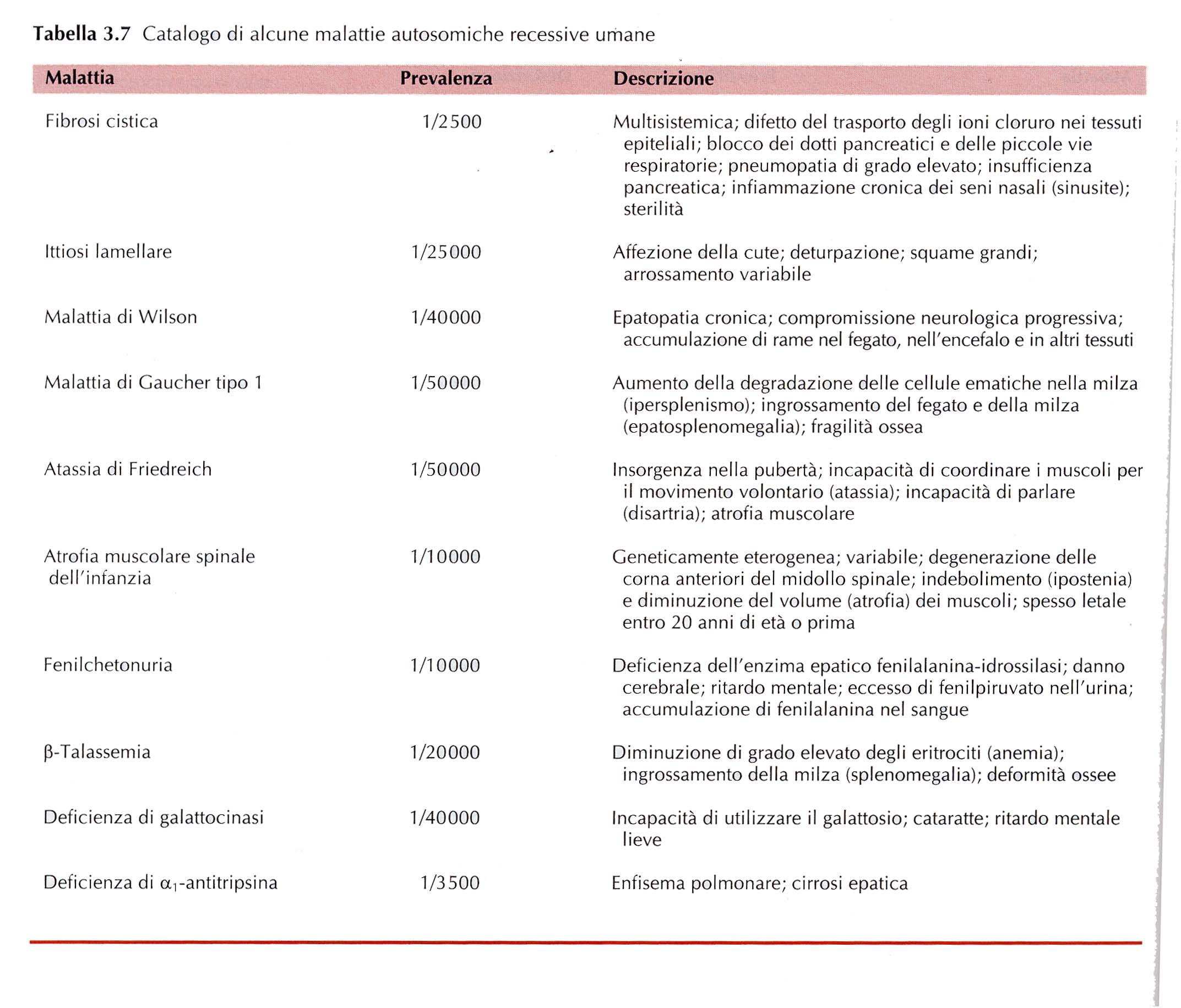 EREDITA’ MENDELIANA RECESSIVA LEGATA ALL’X

	Colpisce quasi esclusivamente i maschi e si osserva una differente incidenza del fenotipo nei maschi e nelle femmine
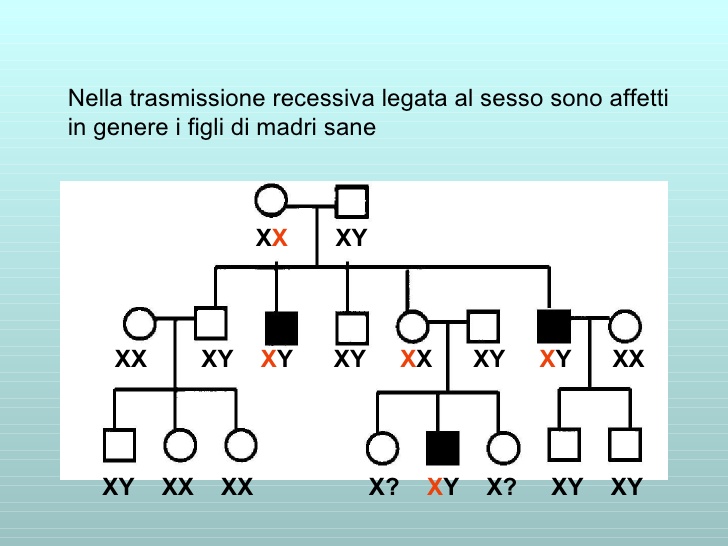 EREDITA’ X-LINKED RECESSIVA
I maschi affetti sono più numerosi delle femmine affette
Le femmine eterozigoti sono portatrici ma non sono affette
I figli affetti nascono da femmine eterozigoti
I maschi affetti trasmettono l’allele alterato a tutte le figlie femmine le quali hanno il 50% di probabilità di trasmetterlo ai loro figli maschi
Non c’è mai trasmissione della malattia da padre a figlio maschio
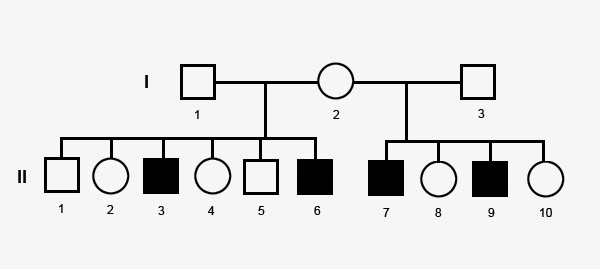 Principali malattie recessive 
legate all’X
MALATTIA                              Frequenza per 10.000 maschi

Daltonismo                                                           800
Distrofia muscolare di Duchenne                             3
Emofilia A (difetto di coagulazione da deficit di fattore VIII)                 2
Emofilia B (difetto di coagulazione da deficit di fattore IX)                   0.3
Emofilia
EMOFILIA TIPO A e B
L’emofilia è una malattia ereditaria, trasmessa dai genitori ai figli, causata dalla mancanza di alcuni fattori della coagulazione necessari per la normale emostasi del sangue. 
Si conoscono due tipi di emofilia: 
l’emofilia A, causata da un deficit quantitativo e/o qualitativo del fattore VIII;
l’emofilia B, conosciuta anche come malattia di Christmas, causata da un deficit quantitativo e/o qualitativo del fattore IX.
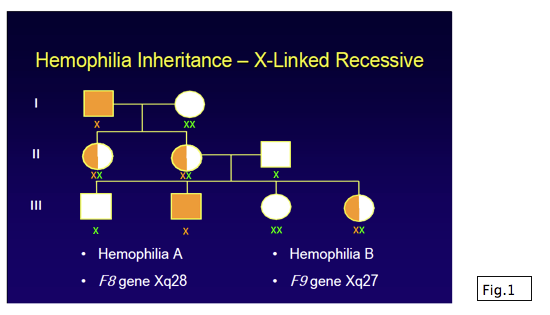 Distrofia muscolare Duchenne/Becker(X-linked recessiva)
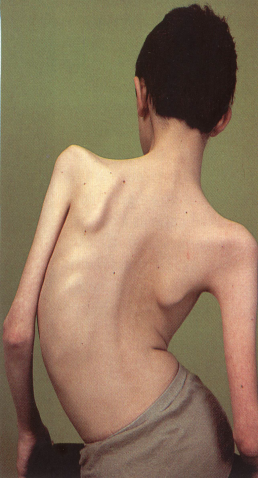 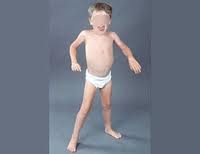 DMD Duchenne - 1/3,500 maschi
Insorgenza -- Infanzia - tra 2 e 6 anni
Sintomi – Debolezza generalizzata e danno muscolare prima agli arti e al tronco, polpacci ingrossati 
Progressione – Lenta ma inesorabile. Colpisce tutti i muscoli volontari. Sopravvivenza fino a 25-30 anni

BMD Becker - 1/10,000 maschi
Insorgenza – Adolescenza o dopo
Sintomi – Identici alla DMD ma più attenuati. Vi è coinvolgimento cardiaco significativo
Progressione – Più lenta e più variabile della distrofia di Duchenne con buona aspettativa di vita.
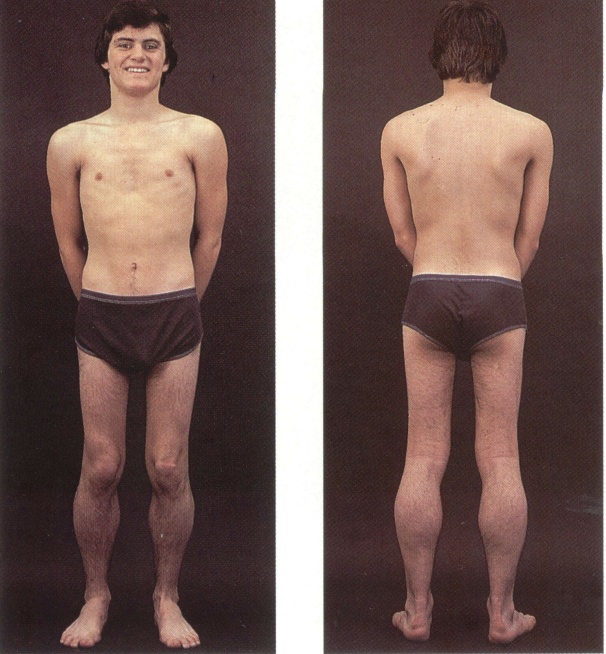 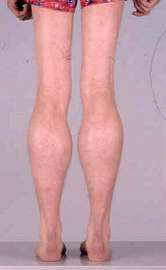 Mutazioni diverse dello stesso gene possono associarsi a sindromi diverse: DMD e BMD
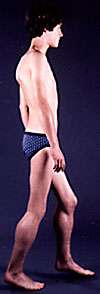 Es: Distrofia muscolare di Duchenne (DMD) e distrofia muscolare di Becker (DMB)
DMB
DMD
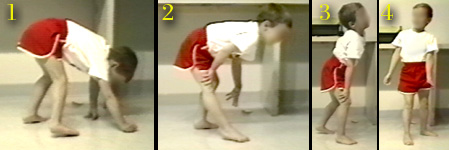 Le delezioni che causano slittamento del modulo di lettura (e quindi totale perdita di funzione della proteina) causano la distrofia muscolare di Duchenne mentre le delezioni che non alterano il modulo e preservano parzialmente la funzione della proteina causano la forma più lieve di distrofia di Becker
Il gene distrofina
short arm, Xp21
Genome size: 2.5 Mb 
79 constitutive exons (1% of the gene)
very large introns and non-coding regions (99% of the gene)
GeneLoc location for GC0XM031047:     Start:31,042,729 bp from pterEnd:33,267,647 bp from pterSize:2,224,919 basesOrientation:minus strand (tel>cen  transcription)
7 promoters (3 driving full length isoforms)
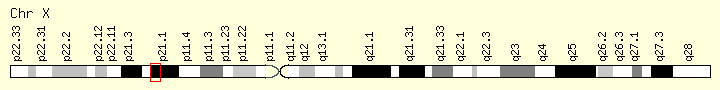 B M P
R                            B3                S             G
3’
5’’
1B 1M 1P  2a 4      9                  19                 29                           44                   55          62       68 70-75 79
Duchenne     VERSO       Becker
Alterazioni nella parte centrale della distrofina 

La proteina Distrofina viene prodotta ma ha dimensioni più piccole

Fibrosi moderata e necrosi ridotta
Assenza totale della proteina distrofina

Spostamento del quadro di lettura

Prematuro codone di stop

Degenerazione tissutale e necrosi
Eredità X- linked Dominante
I maschi affetti trasmettono il carattere a tutte le figlie;  
	i figli maschi sono tutti sani
A                         a  a
X Y
X X
a
a
A a
A  a
X Y     X Y       X X        X  X
II) Le femmine affette trasmettono la malattia al 50% dei figli 
(sia maschi sia femmine)
A
A  a
X  Y                  X  X
A          a            A  a           a  a
X  Y     X Y        X X          X X
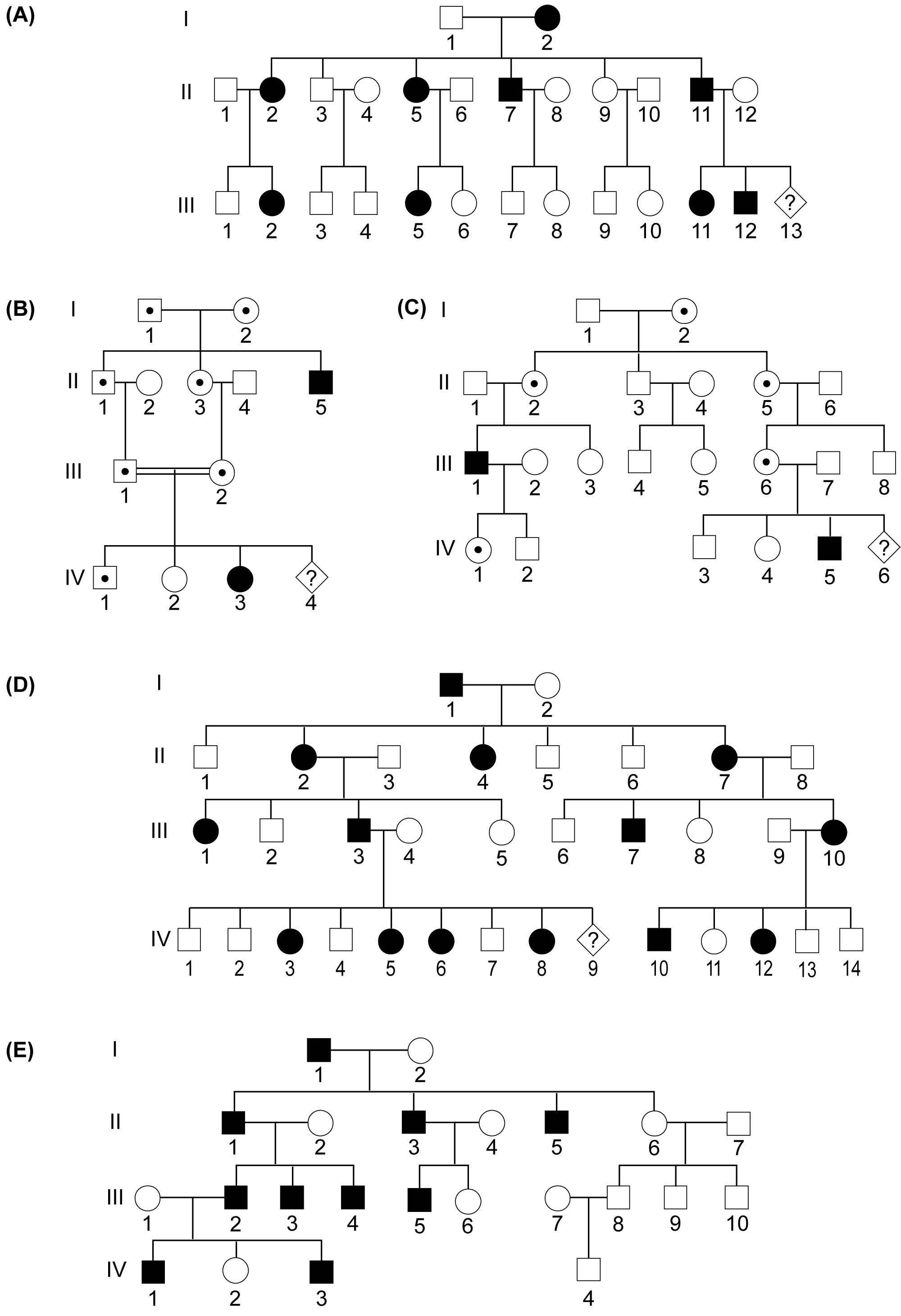 EREDITA’ X-LINKED DOMINANTE
Tra gli affetti il rapporto maschi:femmine è 1:2
4.    EREDITA’  X-linked DOMINANTE 

Gli individui maschi affetti generano solo figlie femmine affette e nessun figlio maschio affetto.
Una femmina eterozigote affetta trasmetterà il carattere a metà dei suoi figli e maschi e femmine ne saranno ugualmente affetti.
In media, le femmine sono colpite il doppio da queste patologie.
Un carattere dominante legato all’X può risultare letale nel maschio, mentre le femmine possono tollerarlo a causa dell’inattivazione dell’X.
Non sono noti moltissimi casi di patologie:

	Ipertricosi				Incontinentia 
(peli che coprono tutto il corpo) 			pigmenti (skin lesions)
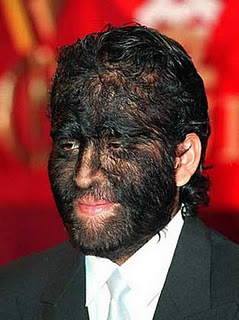 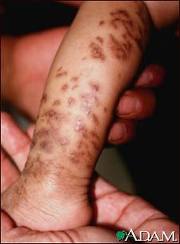 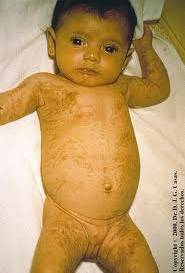 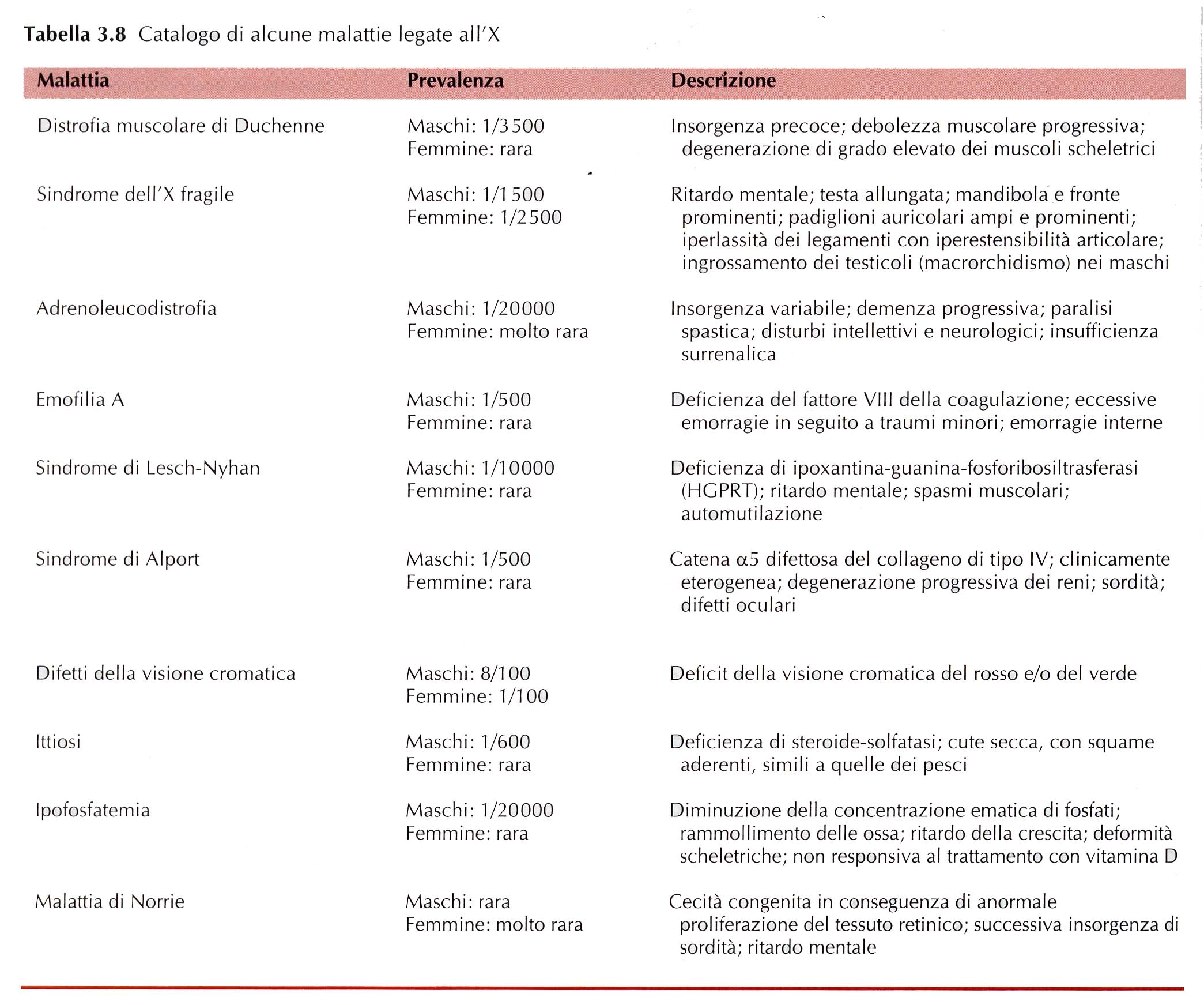 5.    EREDITA’ MENDELIANA LEGATA ALL’Y
Colpiscono solo i maschi: tutti I maschi ereditano l’Y dal padre

I maschi affetti hanno sempre un padre affetto

Probabilmente non esistono malattie legate all’Y

	Tra i pochi geni espressi sull’Y ricordiamo:

TESTIS-DETERMINING FACTOR (TDF)/ SEX-DETERMINING REGION Y (SRY) (OMIM 480000) Proteina responsabile delle fasi iniziali dello sviluppo del testicolo

Antigene H-Y (OMIM 426000) Proteina della membrana plasmatica

MIC2 (OMIM 450000) Recettore di membrana
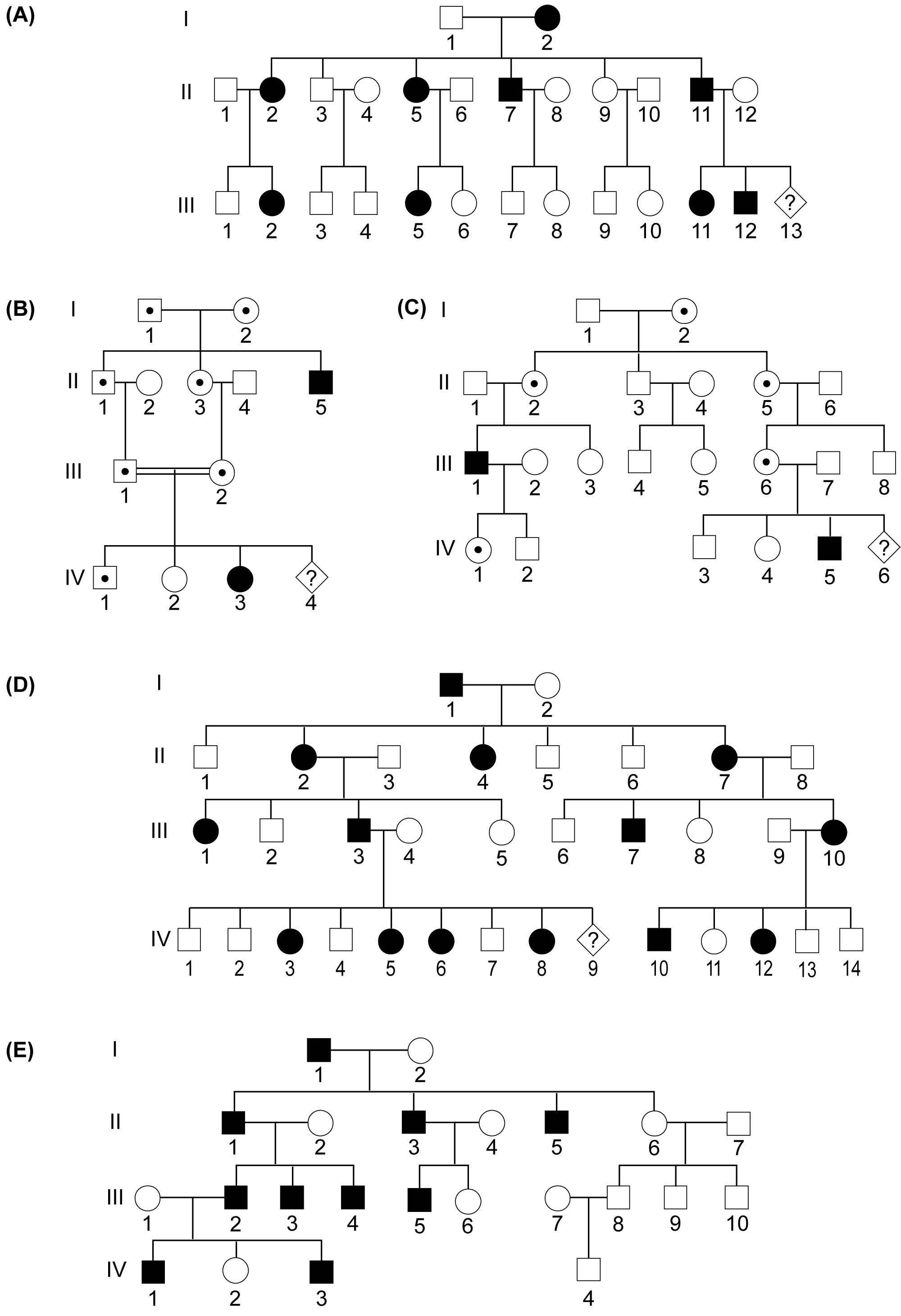 EREDITA’ Y-LINKED
trasmissione maschio-maschio
non si conoscono (e probabilmente non esistono) patologie legate a geni del cromosoma Y (escluse quelle legate alla fertilità)
Orecchie pelose
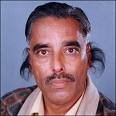 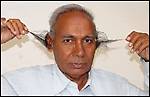 Eredità non Mendeliana:
Malattie Mitocondriali
Tutta la progenie delle femmine affette è malata
Tutta la progenie dei maschi affetti è sana.
Uova: 200.000-300.000 copie di mt DNA
Spermi: perdono i mitocondri durante la fertilizzazione
Ereditato per via materna
Va incontro ad un alta incidenza di mutazioni ed in seguito a queste si verifica “eteroplasmia” che può poi convertirsi in “omoplasmia”.
Eteroplasmia: coesistono molecole di mtDNA mutate e normali
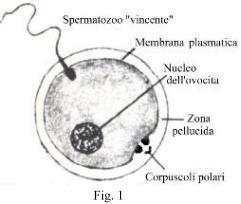 Eredità delle Malattie Mitocondriali
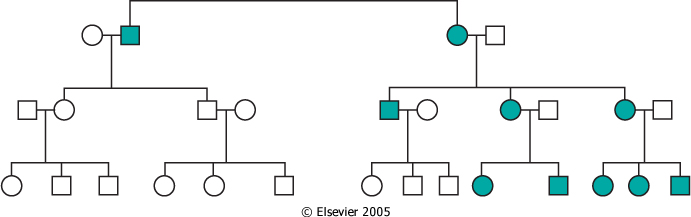 ♀ femmina malata trasmette la malattia a tutti i figli (♂ e ♀). La mutazione é nella cellula uovo.

♂ maschio malato non trasmette la malattia alla progenie. Lo spermatozoo perde i mitocondri
Malattie Mitocondriali
Sindrome di Kearns-Sayre (KSS) 
grave malattia sporadica ad insorgenza prima dei 20 anni caratterizzata da oftalmoplegia, retinite pigmentosa, alterazioni del ritmo cardiaco, atassia, diabete e numerosi altri sintomi





MELAS Mitochondrial Encephalomyopathy with Lactic Acidosis and Stroke-like , una malattia familiare con esordio, di solito, prima dei 15 anni caratterizzata da ischemie cerebrali ricorrenti
MERRF (mioclono epilessia con fibre ragged-red) 
è una malattia familiare con età di insorgenza, gravita’ e evoluzione delle manifestazioni cliniche estremamente variabili anche nell’ambito della stessa famiglia
LHON (neuropatia ottica ereditaria di Leber) con esordio è in età giovanile e netta prevalenza nel sesso maschile.
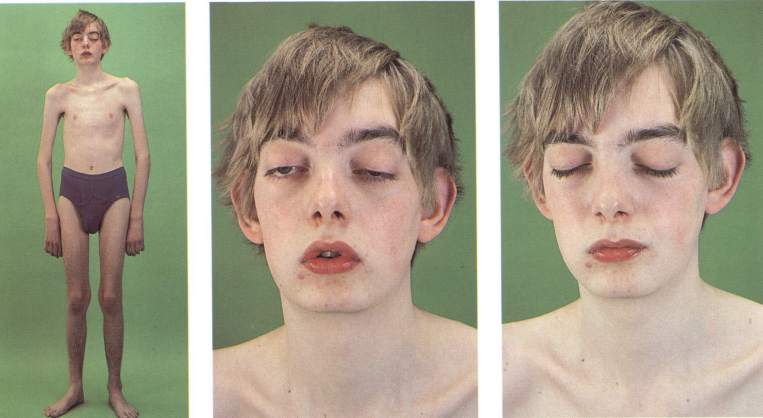 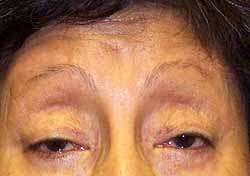 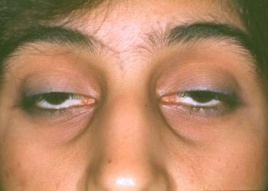 MUTAZIONI DINAMICHE
(triplette di nucleotidi ripetute in tandem)
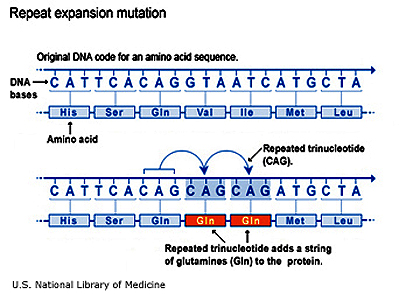 Mutazioni dinamiche
Espansioni di repeats trinucleotidici

All’esterno della regione codificante (introni) :
	sindrome dell’X-fragile, distrofia miotonica

All’interno delle sequenze codificanti(esoni): 
	 corea di Huntington, sindrome di Kennedy, SMA
Anticipazione
 la severita’ aumenta nelle generazioni successive ( si passa da sintomi lievi nella prima generazione a sintomi severi nelle generazioni successive)
dovuto ad un’espansione instabile delle triplette ripetute
il primo passo e’ la formazione di una “premutazione” che ha un fenotipo normale, ma e’ instabile
la premutazione poi si espande nella successiva generazione con 
       una lunghezza molto piu’ grande e ulteriore instabilita’
Mutazioni dinamiche e patologia
Malattia		       localizzazione    			ripetizione
			       della sequenza

Huntington’s disease		codificante              		(CAG)n

Spinocerebellar ataxia type 1	codificante              		(CAG)n
(SCA1)

Machado-Joseph’s disease 		codificante              		(CAG)n

Kennedy’s disease (SBMA)		codificante             		 (CAG)n

Dentatorubral-pallidoluysian 	codificante     	       		 (CAG)n

[espansioni modeste in regioni codificanti: 
seq. normali ca 4-40 ripetizioni, geni mutati ca 20-100 ripetizioni]


Fragile XA syndrome		5’ UTR		 		(CGG)n

Myotonic dystrophy		3’ UTR				 (CTG)n

[espansioni molto estese in regioni non codificanti: 
seq. normali 2-55 ripetizioni, geni mutati 50-4000 ripetizioni]
Mutazioni dinamiche
Fragile-X-Syndrome (FMR-1)
5’
AAAAA
(7-55)
(CGG)
Myotonic Dystrophy (miotonin kinase)
5’
AAAAA
(CTG)
5-30
Spinobulbar Muscular Atrophy (androgen receptor)
5’
AAAAA
(CAG)
13-28
Huntington’s Disease (huntingtin)
5’
AAAAA
(CAG)
11-35
COREA DI HUNTINGTON
2. PROTEIN GAIN-OF-FUNCTION
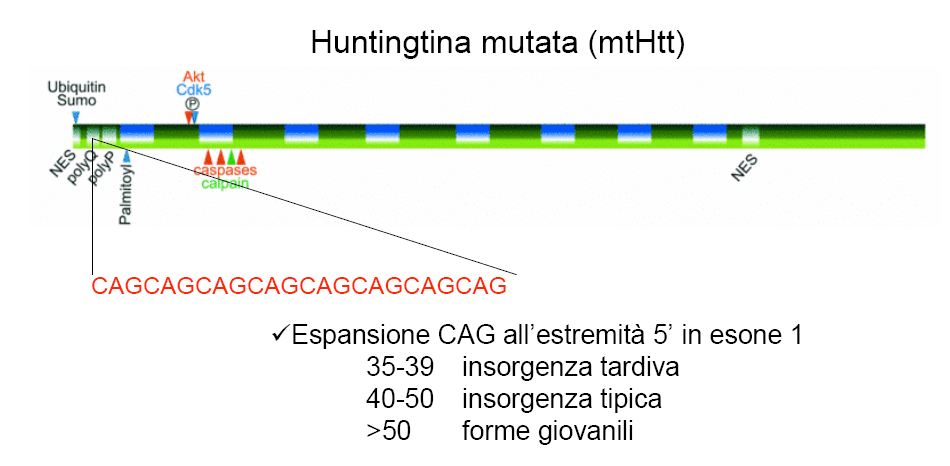 Gene: 67 esoni, 200 kb; Proteina: 3144 aa, 350 kD
Espressa nei neuroni e localizzata nel citoplasma associata a microtubuli e in vescicole sinaptiche.
Coinvolta in numerosi processi cellulari, interagisce con oltre 200 proteine.

PROTEIN GAIN-OF-FUNCTION: l’espansione determina una proteina con un numero elevatissimo di glutammine (polyQ) che esercitano a livello cellulare un effetto dominante negativo. Precipitazione sotto forma di aggregati insolubili.
COREA DI HUNTINGTON
2. PROTEIN GAIN-OF-FUNCTION
Si manifesta tra i 35 e 50 anni: < 20 anni: variante giovanile (fenotipo più grave)
			         > 60 anni: variante senile (fenotipo più attenuato)
   Atrofia progressiva dello striato (nucleo caudato e putamen)
   Trasmissione: AD, 5-10 casi ogni 100000 individui

Sintomi motori              Movimenti goffi
	                        Lievi difficoltà movimenti oculari
	                        Lievi movimenti incontrollabili

                               
                                    Perdita coordinazione movimenti volontari

	         
                                   Movimenti involontari di tutta la muscolatura, 
                                   perdita di muscolatura e peso
Progressione nel tempo
COREA DI HUNTINGTON
Sintomi  cognitivi          Rallentamento capacità intellettive


			 Deficit cognitivi
                                            Demenza


                                           Sindromi psichiatriche (maniaco-depressive,                        		              alterazione della personalità)


Morte dopo circa 15-20 anni dall’insorgenza per complicazioni cardiache e polmonari. Nessuna terapia disponibile
Progressione nel tempo
50 anni
30 anni
10 anni
Fenomeno dell'Anticipazione

Gravità della malattia aumenta da una generazione alla successiva

La malattia esordisce prima da una generazione alla successiva
Complicazioni nell’analisi di pedigree
Talvolta l’analisi di un pedigree può essere complicata da situazioni anomale che portano a una interpretazione sbagliata della  modalità di trasmissione.
Tra le più importanti cause fuorvianti vi sono:
Complicazioni nell’analisi di pedigree
Complicazioni nell’analisi di pedigree
Mutazione de novo  Se un soggetto è affetto da una malattia ereditaria autosomica dominante a causa di una nuova mutazione (de novo), non presenterà come di regola un genitore affetto.
Penetranza incompleta  Alcune malattie ereditarie autosomiche dominanti non si manifestano nel 100% dei soggetti portatori, presentando di conseguenza degli occasionali salti di generazione.
Esordio tardivo  Alcune malattie ereditarie si manifestano in età adulta o anche durante l’invecchiamento. In questo caso si deve tenere conto del rischio residuo di ammalarsi che dipende dal tipo di patologia.
Espressività variabile  La medesima mutazione può determinare quadri clinici diversi in quanto l’espressione di un carattere dipende non solo dal gene in questione, ma anche dal contesto genetico, da quello ambientale e non ultimo dal caso.
Fenocopie  Presenza di sintomatologia caratteristica di una mutazione in assenza del difetto molecolare.
Alterazione del rapporto maschi/femmine affetti  La malattia potrebbe essere letale nei maschi emizigoti che non giungono alla nascita, ma compatibile con la vita nelle femmine eterozigoti.
Complicazioni nell’analisi di pedigree
Penetranza ed Espressività
VARIAZIONI DELL’ESPRESSIVITÀ DEI GENI
    
I termini dominante e recessivo indicano due estremi opposti: 
un gene si esprime pienamente oppure non si esprime affatto. 

Per molti geni non è chiaro come la loro espressività venga controllata. È tuttavia utile disporre di una terminologia appropriata per descriverne il grado e l’entità. 
	
	Penetranza
Indica in quale percentuale un certo genotipo si esprime all’interno di una popolazione.  
	
	Espressività
Indica il grado con cui varia l’espressione di un carattere in una popolazione. In un eterozigote talora accade che una coppia di alleli influenzi il fenotipo in modo tale da determinare tutta una gamma di variabilità: sovradominanza, dominanza piena, codominanza, dominanza incompleta, recessività.
La penetranza e’ un concetto che si riferisce alla popolazione: è la percentuale di soggetti in cui il genotipo mutato si manifesta. 
La trasmissione della malattia si è fatta equivalere a quella dell'allele mutato, come in effetti spesso avviene per le malattie monofattoriali in cui la componente genetica spiega praticamente tutta la malattia. 
Tuttavia può anche accadere che una certa percentuale di soggetti possieda un genotipo che dovrebbe causare la malattia, ma risulta sano.

Sapere che un gene puo’ non essere completamente penetrante, e’ critico per studiarne la genetica o fornire consulenza genetica: un certo soggetto che non manifesta il carattere puo’ essere portatore del gene.
Esempio di malattia genetica a penetranza incompleta è la sindrome dell’X Fragile che ha una penetranza dell’80%  (8 individui su 10 con il genotipo malattia esprimono il fenotipo malato)
Mutazioni dinamiche
Fragile-X-Syndrome (FMR-1)
5’
AAAAA
(7-55)
(CGG)
Myotonic Dystrophy (miotonin kinase)
5’
AAAAA
(CTG)
5-30
Spinobulbar Muscular Atrophy (androgen receptor)
5’
AAAAA
(CAG)
13-28
Huntington’s Disease (huntingtin)
5’
AAAAA
(CAG)
11-35
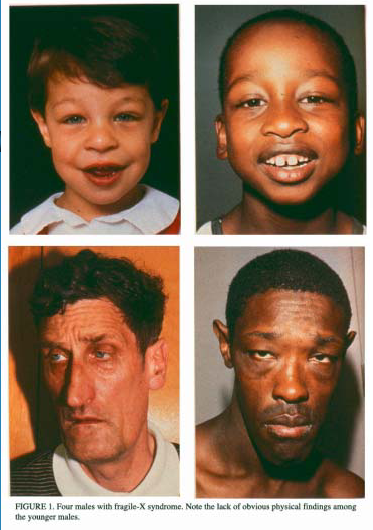 Sindrome dell’ X fragile
Colpisce 1: 1000 maschi
Ritardo mentale severo nei maschi, variabile nelle femmine.
Volto allungato, orecchie grandi
Macrorchidismo
SINDROME DI MARTIN-BELL o dell'X FRAGILE 

La trasmissione ereditaria e’ legata al cromosoma X. 
La sindrome e’ causata da una "mutazione dinamica" cosi’ detta in quanto caratterizzata dall’instabilità di un tratto di DNA nel gene FMR1. 

Nel primo esone e’ presente una sequenza ripetuta, costituita da triplette CGG: 
- nella popolazione normale il numero delle triplette può variare da 6 a 50; 
- nei soggetti con la mutazione il numero delle triplette e’ maggiore di 200, il tratto di DNA e’ instabile con tendenza ad aumentare nella trasmissione da una generazione all’altra.
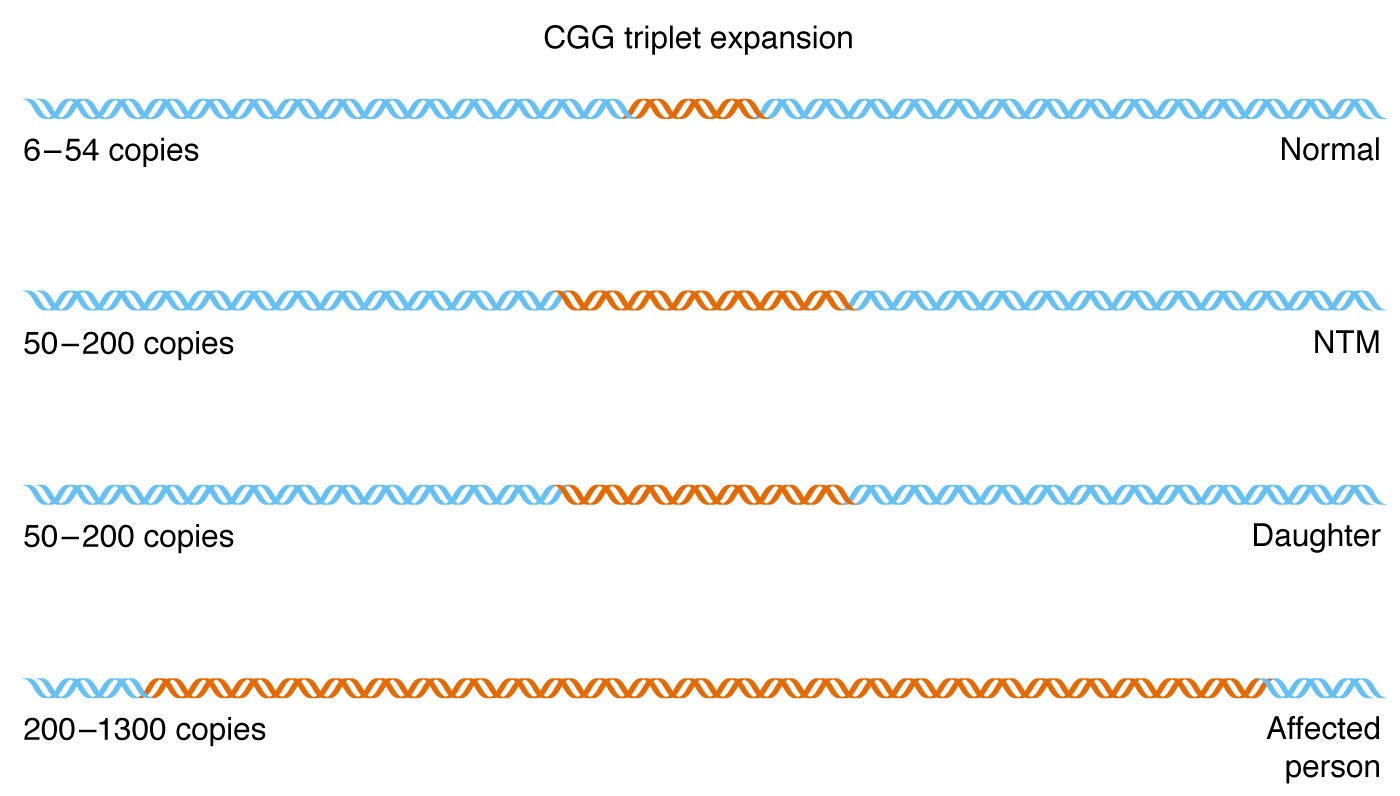 L’espressivita’ e’ il grado di gravita’ con cui, fra gli individui che presentano il fenotipo malattia, quest’ultima  si esprime: puo’ costituire un sottoinsieme degli individui “penetranti”
Individui differenti, pur avendo lo stesso genotipo, possono essere affetti in misura più o meno grave

Es.: Sindrome di Marfan e Sindrome di Waardenburg
Sindrome di Marfan
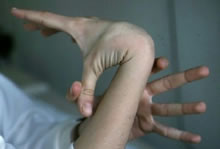 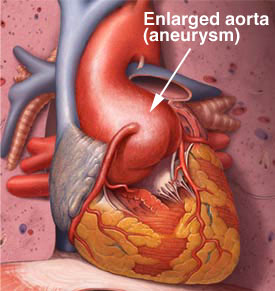 Iperlassità legamenti
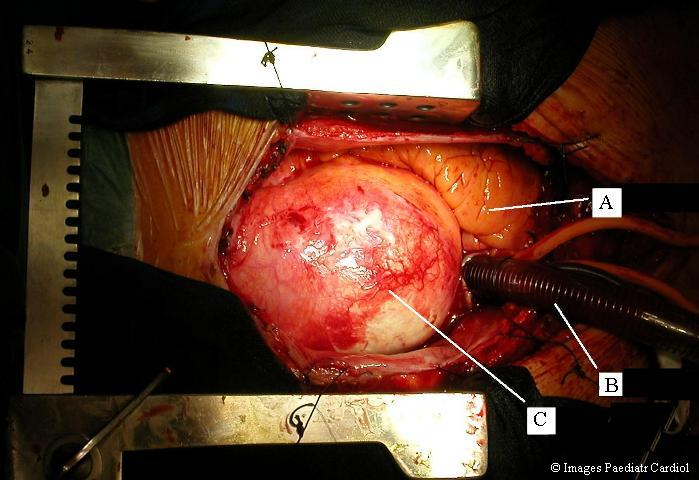 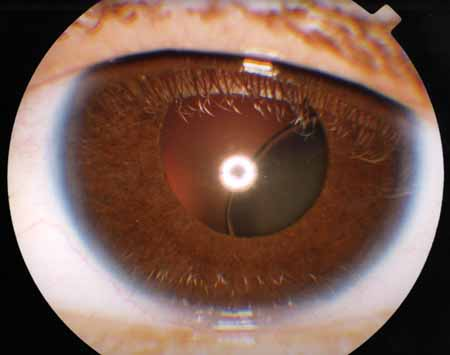 Aneurisma aorta ascendente
Lussazione cristallino
Espressivita’ variabile
Sindrome di Marfan
Mutazioni nel gene per la fibrillina
Espressività variabile
1
3
3
4
5
3
2
1  sordita’
2 sordita’+ occhi di colore diverso
3 sordita’+ occhi di colore diverso + ciuffo di capelli bianchi sulla fronte
4 ciuffo di capelli bianchi sulla fronte + precoce incanutimento
5 sordita’ + ciuffo di capelli bianchi sulla fronte
Espressivita’ variabile
SINDROME DI WAARDENBURG
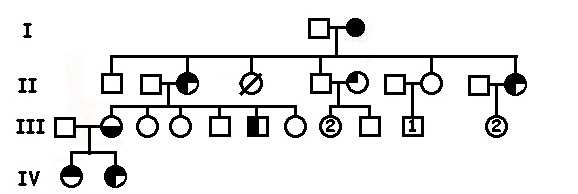 Sindrome completa: sordita’ + occhi di colore diverso + ciuffo di capelli bianchi sulla fronte + precoce incanutimento
SINDROME DI WAARDENBURG
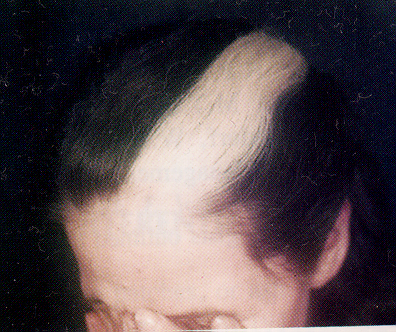 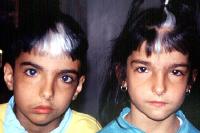 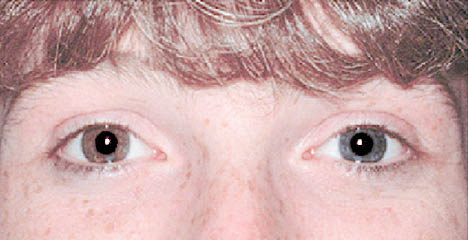 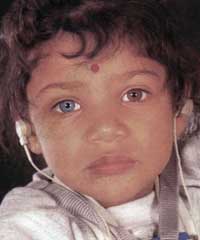